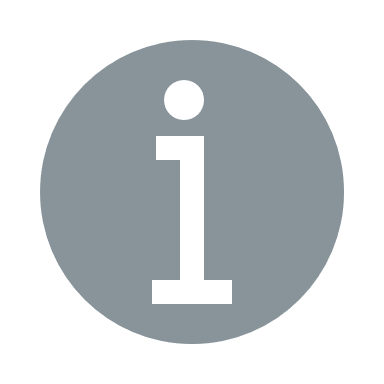 Created as a PowerPoint presentation – might need editing when used in another program!
Slide Zero: How to use this deck
Here are some suggestions
Persona Workshops
Run a workshop with people from your project / consortia …
Workshop duration min 2h (for a complete creation estimate up to 8h)
Contact us for a Miro Board template!
Self-paced learning
Use this deck to go through a structured persona creation 
in your own pace
individually or in a group
More ideas
Food for thought in software / service development & quality assurance
Structured follow-up activities for workshops
Questions regarding this deck or its content? Please contact us! 
Antje.manske@gesis.org / base4nfdi-office@lists.nfdi.de
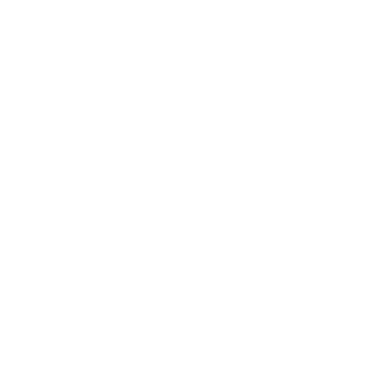 1
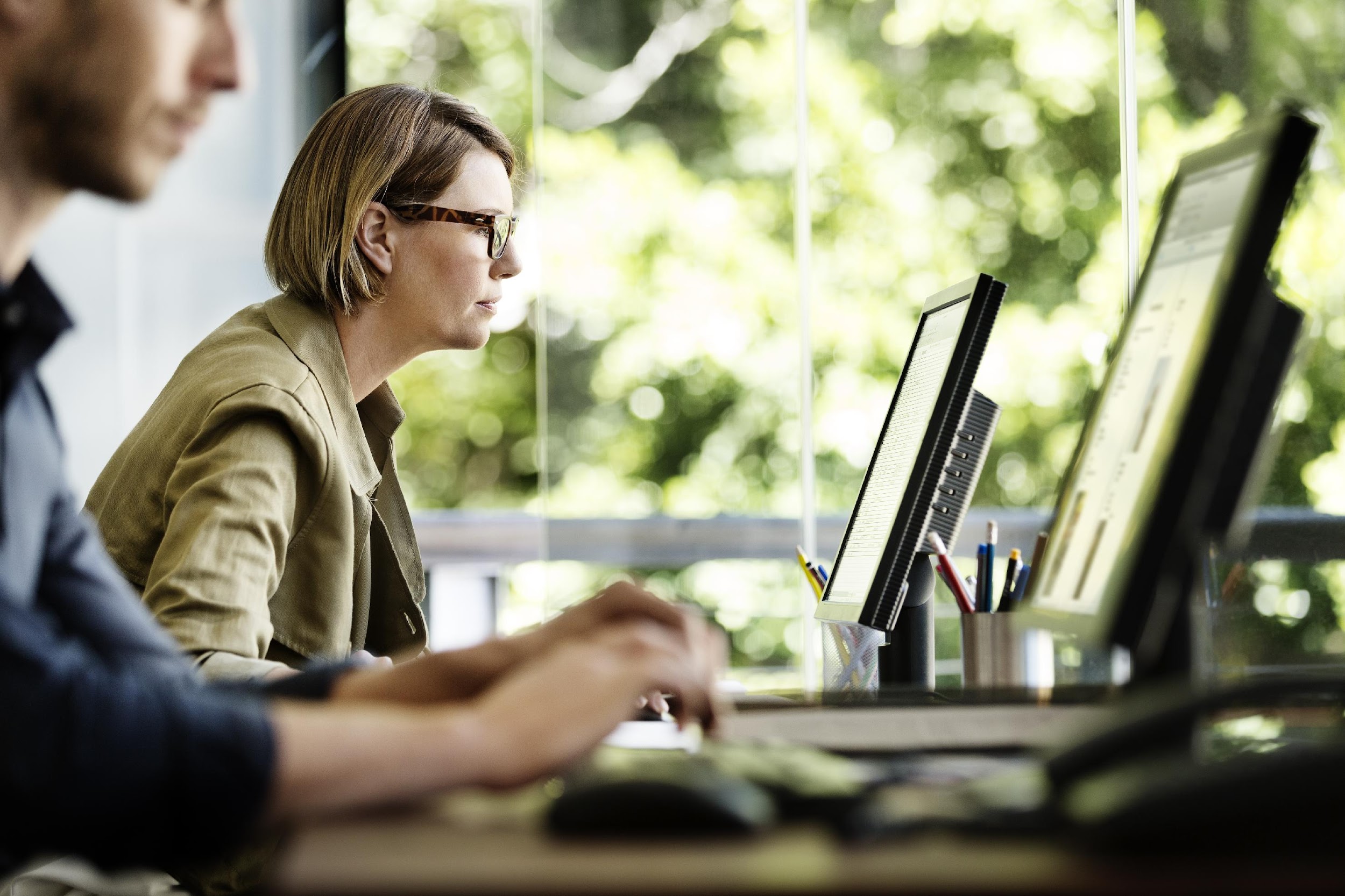 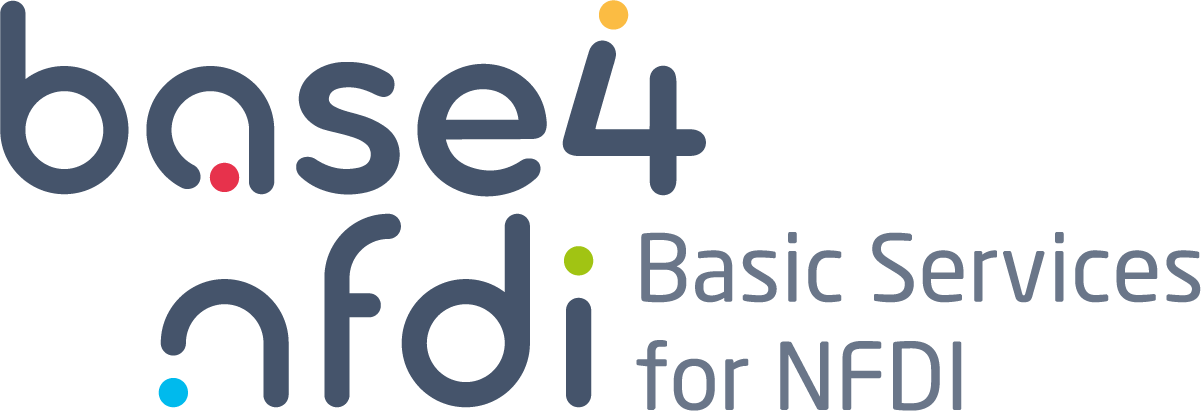 Create Personas for your Service Step by Step
Anna-Lena Lorenz
Antje Manske

Feb 2024
Let‘s make a service!
We need more developers for this!
I always wanted a tool that…
Typically, the first things when making a service will be thoughts like these:
So we need this class, this subproject and that library…
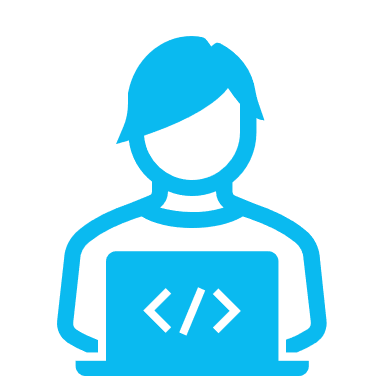 What? Which service?
This does not really help me…
When we push the service out we might get awesome reactions: „Sounds great! How do I get started?“

But sometimes we are surprised by less desirable feedback:
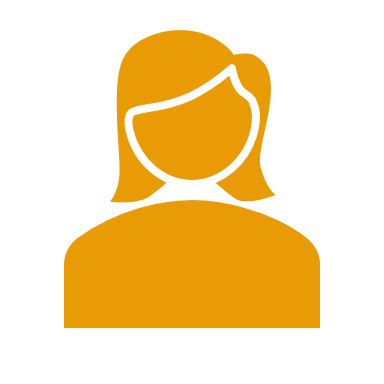 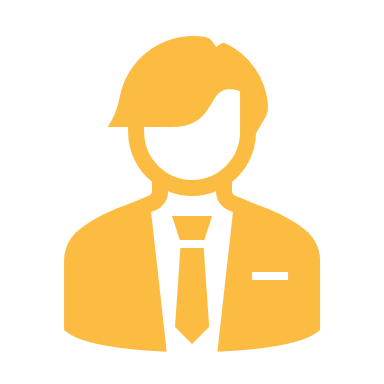 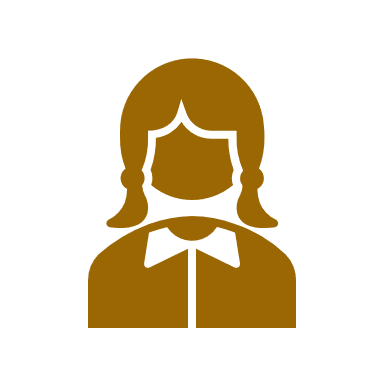 It is so complicated to use…
3
How can user personas help?
So, how do user personas help to get more users to love and use our service? 
We need to put…






…of our efforts towards needs analysis, development, usability design, testing, marketing, training and more – right from the beginning!
Users and their Needs in the Center
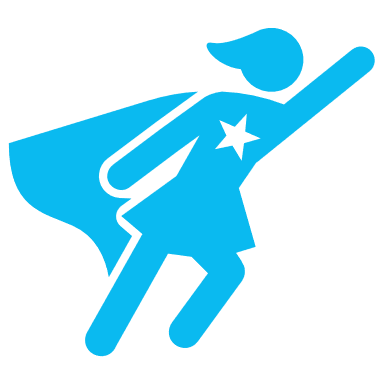 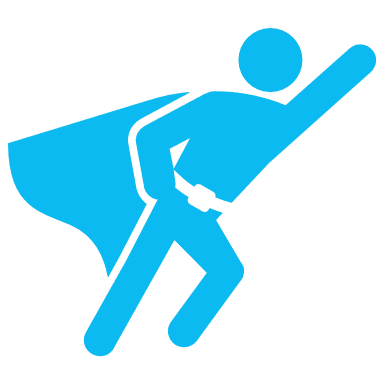 4
List your user segments and choose your main user group
Base4NFDI Personas
1
Personas are archetypes - fictional characters - that represent typical users. They help designers and developers of services efficiently identify and empathize with user needs, characteristics, and goals. They are your guiding lights during the development process. 
 
This deck serves as a starting point to develop your personas. It is based on two workshops conducted for Base4NFDI basic service teams in November 2023 & February 2024. It can be used by anybody developing a software or service – but it is  highly recommended for Base4NFDI teams!
Gather persona insights that are relevant to your service
2
Write down specific tasks & pain points related to the service context
3
4
Gather feedback
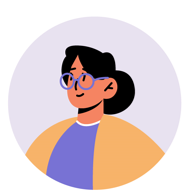 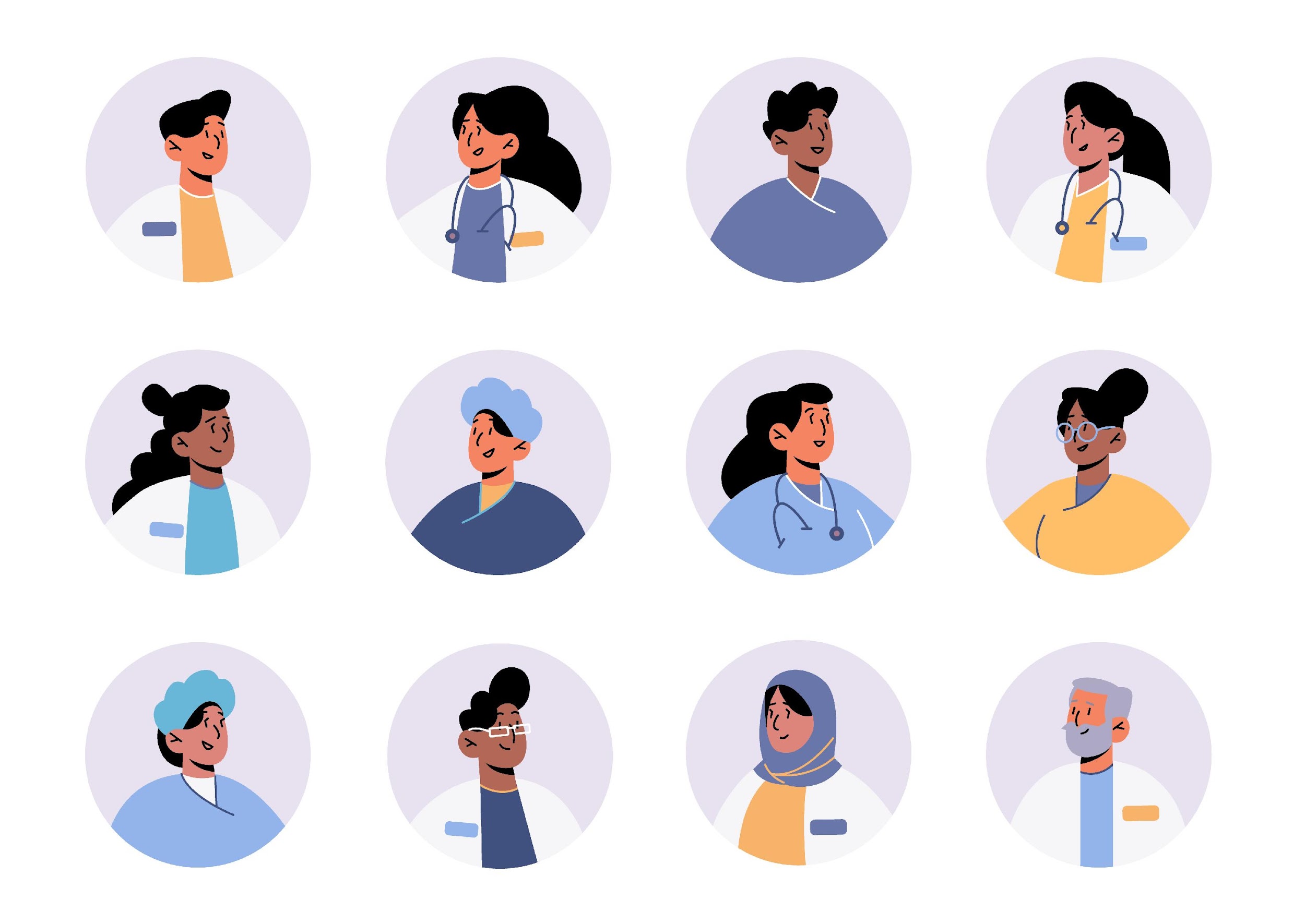 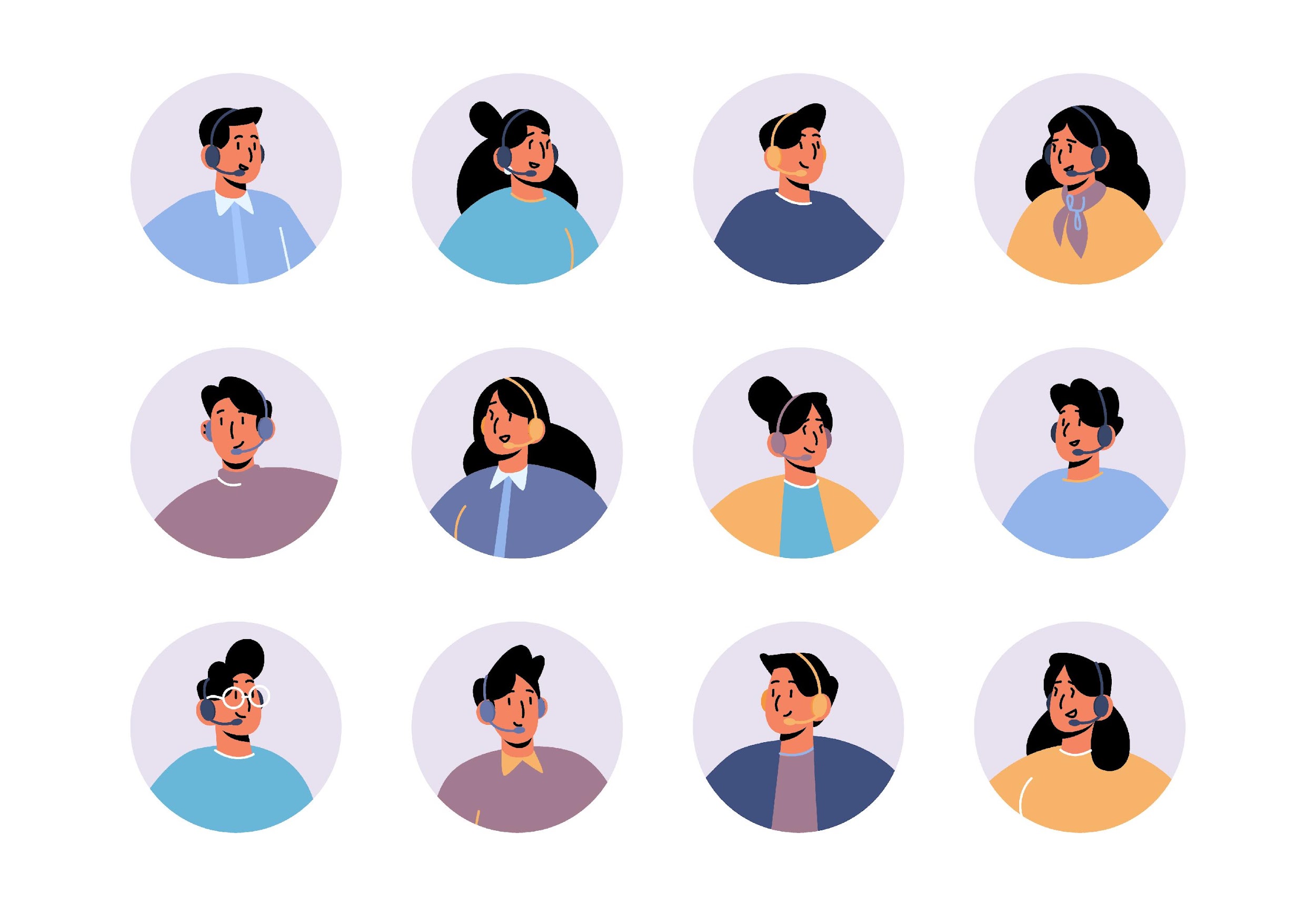 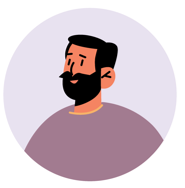 Brainstorm interactions of the persona with your service related to those tasks
5
5
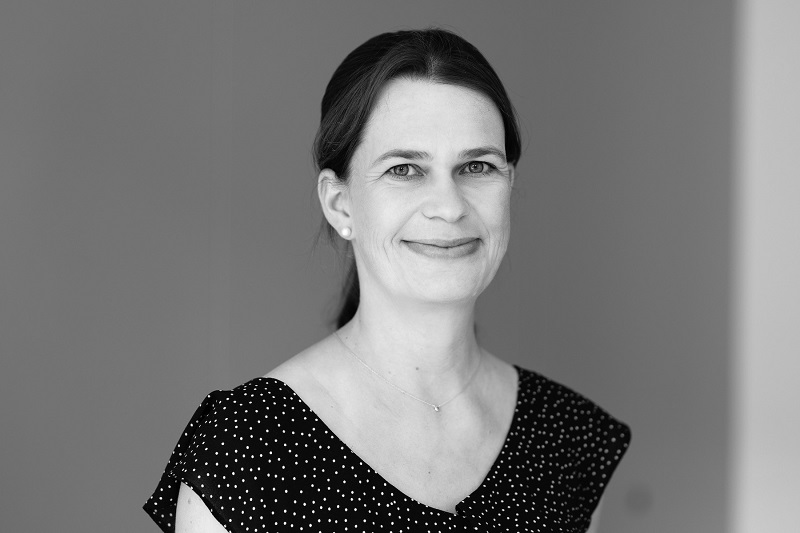 How could you use personas in your Base4NFDI project?
Sonja SchimmlerBase4NFDI TA 1 Co-Spokesperson

visiting professor for research data infrastructure at TU Berlin
Research group lead at Fraunhofer FOKUS
Spokesperson for NFDI4DataScience
Co-Spokesperson for NFDI Section Common Infrastructures & NFDI4Cat

At Base4NFDI Sonja is Co-Spokesperson of Task Area 1, with a focus on service projects in the initialisation phase
Listen to Sonja speaking about the significance of personas & where to use them in your project. 
Transkript included in the Speaker Notes. 
Alternatively use the following hidden slides.
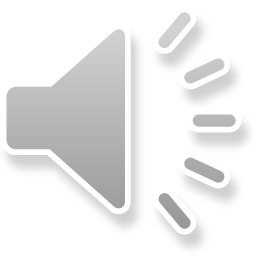 [Speaker Notes: Transkript 
00:00:00 
I was asked to say a few words about personas and actually it's often the case that people think, well, why should I develop personas? It's kind of funny, stupid whatsoever. So that's often the first first emotion you have when you start thinking about personas. 
00:00:20 
But when looking into it and and going into the process – and I see that the two teams now already started to develop their first personas - you usually realise that it's really important for your project to think about it because if you do so, the service that you're developing becomes more concrete and you get a better idea of what you're actually developing. 
00:00:37 
It's quite interesting to have seen the personas you just developed. When when you dive into that and further develop you might think about at some point:  
Are they already sufficient? Do you have enough personas? Usually you have around 5 to 10 personas you're developing for such a framework.  You can also make them a bit more concrete and think, where do they distinguish from each other. 
00:01:22 
When you have the personas - so speaking from other projects for instance from NFDI4DataScience - you usually increment on them and maybe it's something you will have for a few years. So maybe you will increment on them in a year again and think about are they still your personas that you need or did something change?  
00:01:58 
Afterwards when you have the personas, you can use them in different parts of your project.  So the first thing where it's really useful, is if you present your service, if you present your project.  
So what you often see and you can also see that in the different NFDI consortia, you can present the personas on the web page when describing your service. 
 I often do that and look at the personas - and from reading through and browsing through the personas you get a better idea of what your service is actually all about.  
00:02:38 
Today we have the two different basic services and I guess from the personas you already presented, you know who are actually the ones that have to take care of the service, who are the ones that develop the service, maintain the service,  the ones that are actually using the service and it's often a good idea to look at the personas to get an idea of what the service is all about. 
00:03:11 
Where you can also use the personas later on is when you give a presentation about your project, about your service.  If if you present your project, it's often complicated to get the people that listen to your talk and to dive really into what you're developing. There it's usually quite good to start with some examples and a scenario. So as an icebreaker start with your personas and think about who is actually using your system. 
For instance where I personally saw personas the last time was two days ago and there was this symposium on the midterm report of the NFDI consortia and there NFDI4Ing used that to really explain what service portfolio they have and how they can be used. 
They took one persona and explained their services with regards to this persona, how this persona used all the different services. So that was quite nice to get an understanding, to get an example. 
00:04:26 
So that's one scenario to present your to present your project, to present your services on a web page or in talks or whatsoever. 
00:04:37 
Another thing where you can can really use your personas is when developing a service. So what you can often do - and I'm not sure if we do that at some point with the personas later on in another workshop - what you can usually do with with the personas is to think about user stories. So to go further and really use the personas - maybe also quite playful that two personas talk to each other or persona uses your system and then you think about how this persona actually uses your system. 
And by doing such a walk through through your service, you usually see where the things don't really fit. So for instance, several of you just just talked about, it should be usable, it should work. And just thinking about the persona also when you're developing the service and think about what are the steps that Persona would usually take within your service, and that often helps you to improve the processes so that the persona doesn't always have to do 100 steps to go into something but you can see how you can improve that. 
 00:05:58 
A service often has lots of functionalities. But there are often some functionalities that have to be used quite often and there are other functionalities that are not so important. Personas usually help you to think about what does this person when using this system every day, every hour, every week or I don't know, once in a lifetime and then you can see what makes sense, when you design your service.  
00:06:34 
It also helps in in another phase, in the situation when you develop later on documentations, when you develop later on some training materials. There you can also think about what are the people that are going to read your documentation, what are the people that are going to read and use your training materials and there it usually also helps to think about is it an administrator that really has to dive into all the specific details. Is it just the user that has to use identity access management just once. 
Is it a community manager? Is it a terminology service user that creates a new ontology? Who is this person that reads your documentation, and who is this person you want to train? And there it's again a good idea if you defined good personas in the beginning it's quite easy to develop that because then you have the specificities for whom you're doing that. For instance, if you do a workshop where you do a training and and you think about who to invite, who you want to train, then you already know what are those user groups you are targeting.  
00:08:04 
It's very important when you do the development of your service,  to know who are the users, but also afterwards if you want to do some user testing, it's also a good idea if you have in mind who are the users, you should test it with. If you have the personas that hopefully span the different user groups then you can also think about who to test your service with because often when you think about user testing, you often just target one user group. So there's a risk that you say OK, that's my user group and then you forget other user groups to test it with and if you did that in the beginning in a structured way with the personas and you can make sure that you set up the user tests in the right format for instance. 
00:08:43 
What is often funny if you read papers about user tests and then the user tests are done, I don't know it's a service that is intended for people in the digital humanities and that the developer of the service is a computer scientist and he's testing it with some computer science students and well, the the results of this user study that's often what you read in papers but the results of this user testing might not be very insightful because you had the wrong people in the room you tested the services. So if if you know who they are and you've defined them also with their background, with their knowledge, with their age, with their whatsoever, then it's easier to think about what makes sense, what are the criteria to choose the people to test your services. 
 
Just a few spontaneous thoughts from my side about personas. As you can see, I like personas. I like the development of them and it's worth to spend a few hours to think about it really, really helps you in the different phases.]
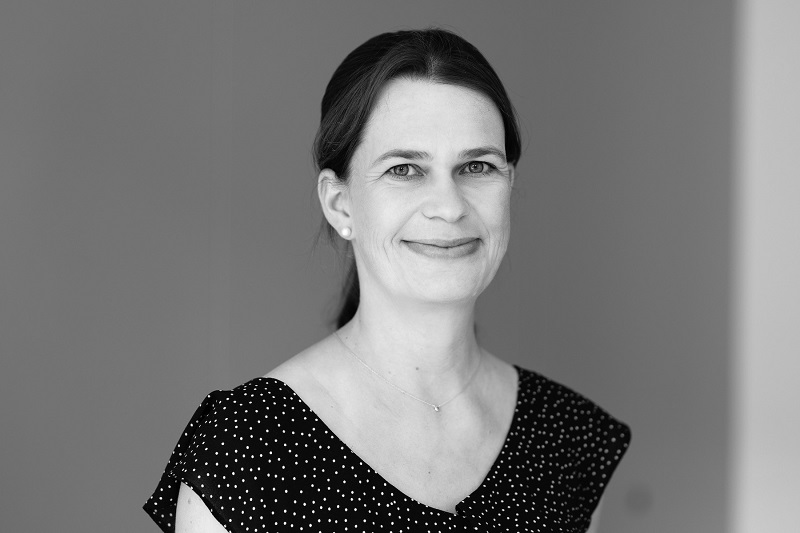 Why should I develop personas?
(Future) Users
Developers / Service Teams
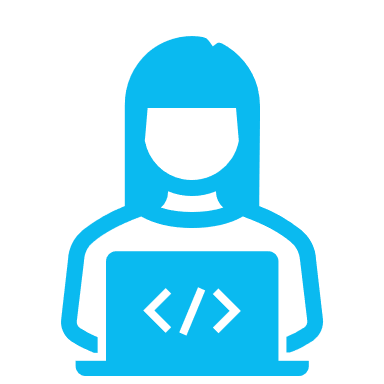 your service becomes more concrete 
you get a better idea of what you are actually developing, what you need to test, communicate
actual requirements are adressed 
the service helps them do their job better or more efficiently
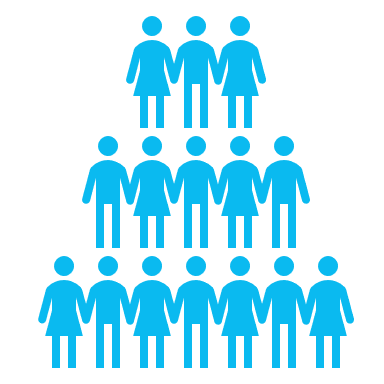 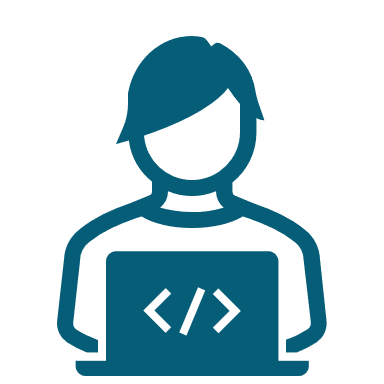 7
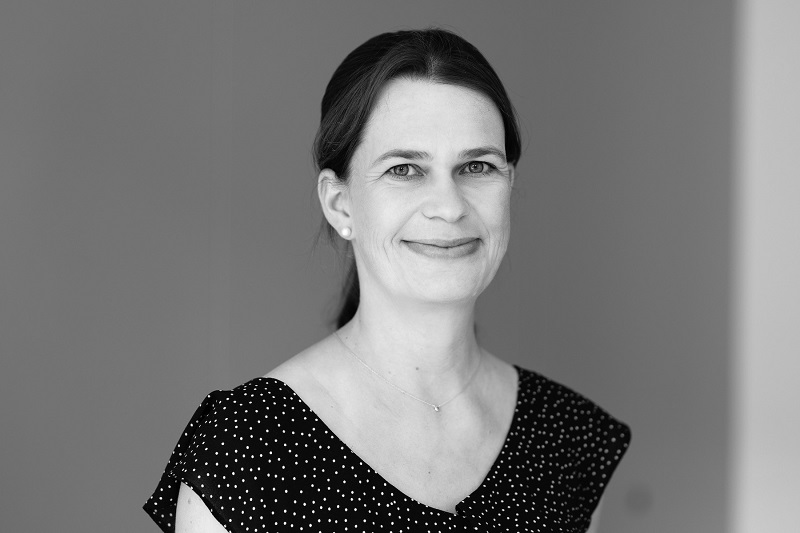 Now we have our personas – done, right?
Increment and Revisit regularly
Are the personas still sufficient? Are there actually more personas to think about or a persona that you need to divide into two? – as a rule of thumb, a service will usually have 5-10 personas
Increment on the individual personas, think about changes that occured in the meantime or new insights you have gained that you can use to refine your personas
8
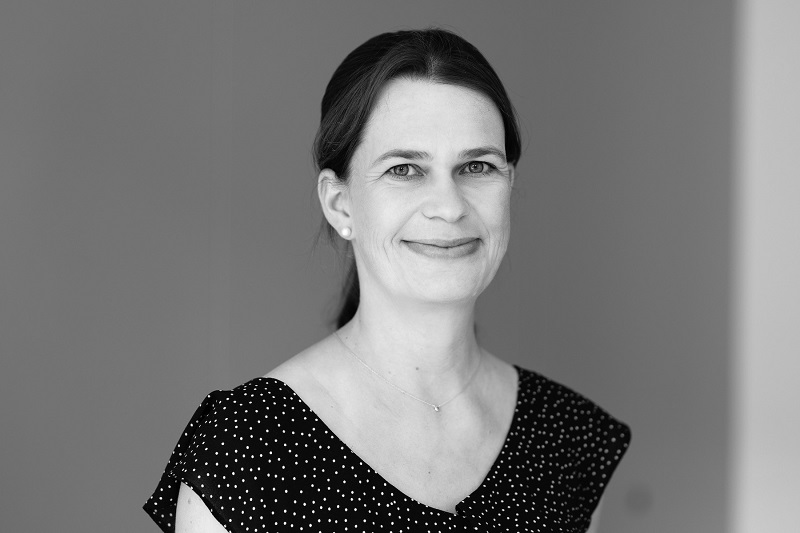 Where to use your personas
1. Communication
When you present your project, use your persona 
as an icebreaker
to give context before diving into the details
to give a use case example
Publish them on your website – potential users and stakeholders can use it to get a better idea of what the service is all about
9
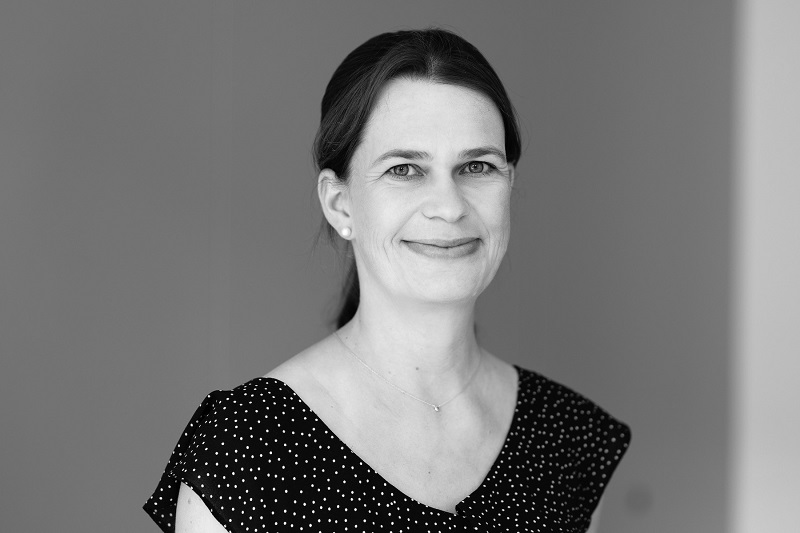 Where to use your personas
2. Service Development
Create user stories for your personas
Have two personas talk to each other to develop or think through ideas from your personas perspective
List the steps the persona would usually take with your service, how can the process be improved further?
Which functionalities are used often and which are less important from the personas perspective
10
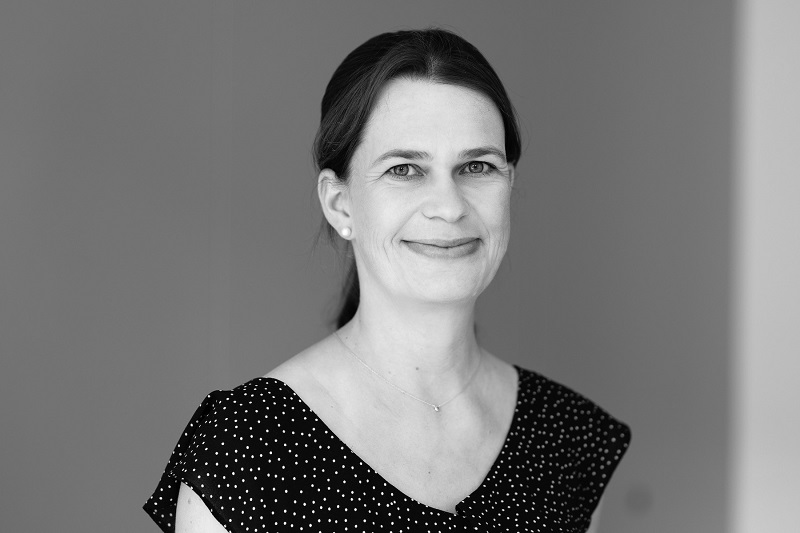 Where to use your personas
3. Documentation and Training
Who are the people reading this documentation?
Who is using this learning material? 
Who do you need to invite to a training session?
What would the persona expect from this? What do they need? How / when would they go through it?
11
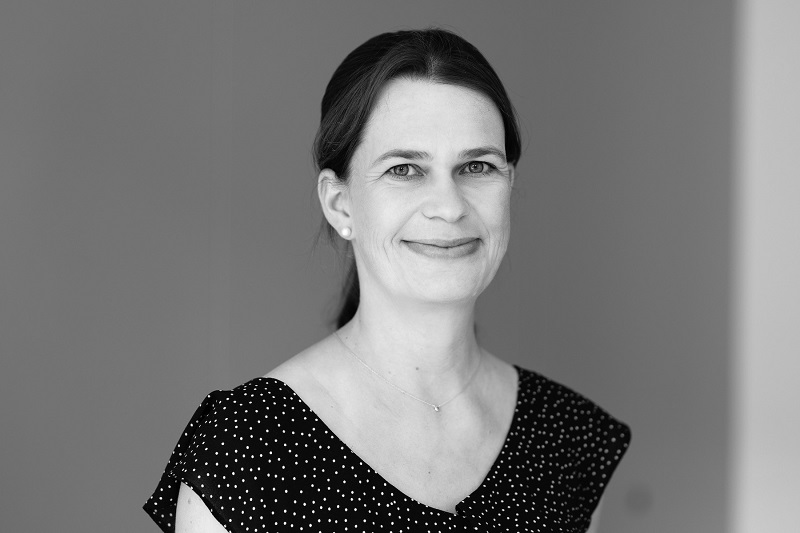 Where to use your personas
4. Testing
Have representatives for different personas to test
Dont just target ONE user group – use your strucutred persona approach for testing (what is their role, age, where do they work, ..)
Developers and students should not be your (only) testers – their insights will not be representative for your personas
12
Examples – how might your end result look like
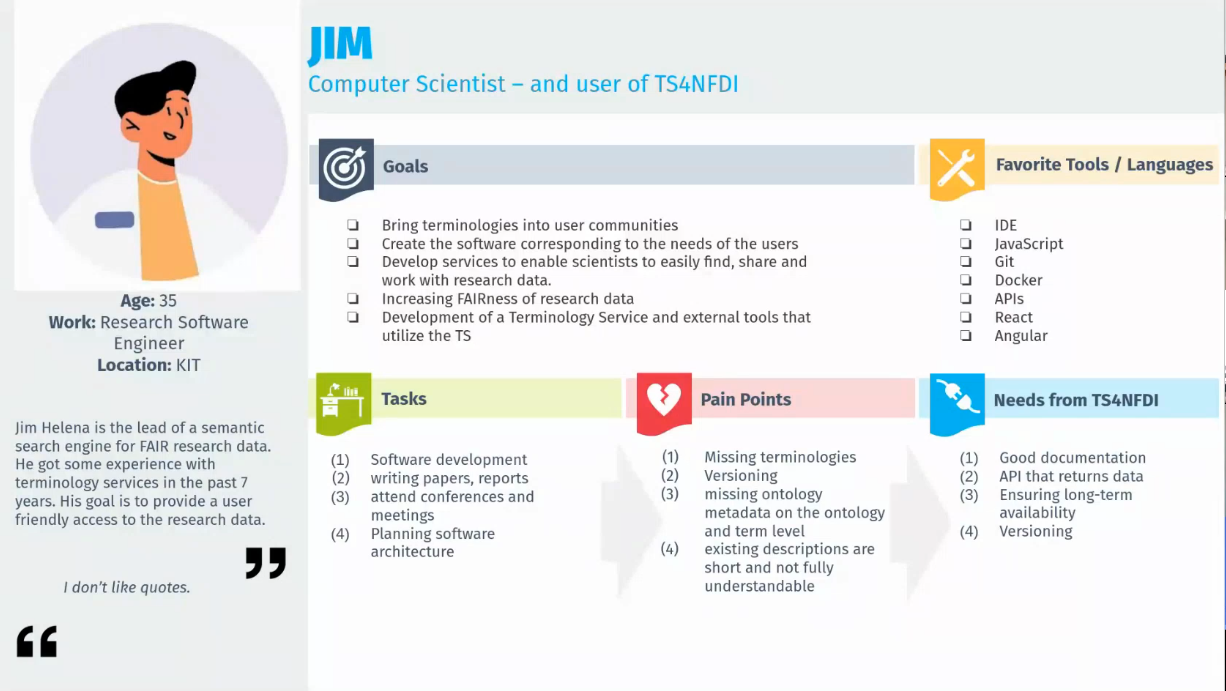 Examples from Base4NFDIBasic Service Candidates(status 02.2024)
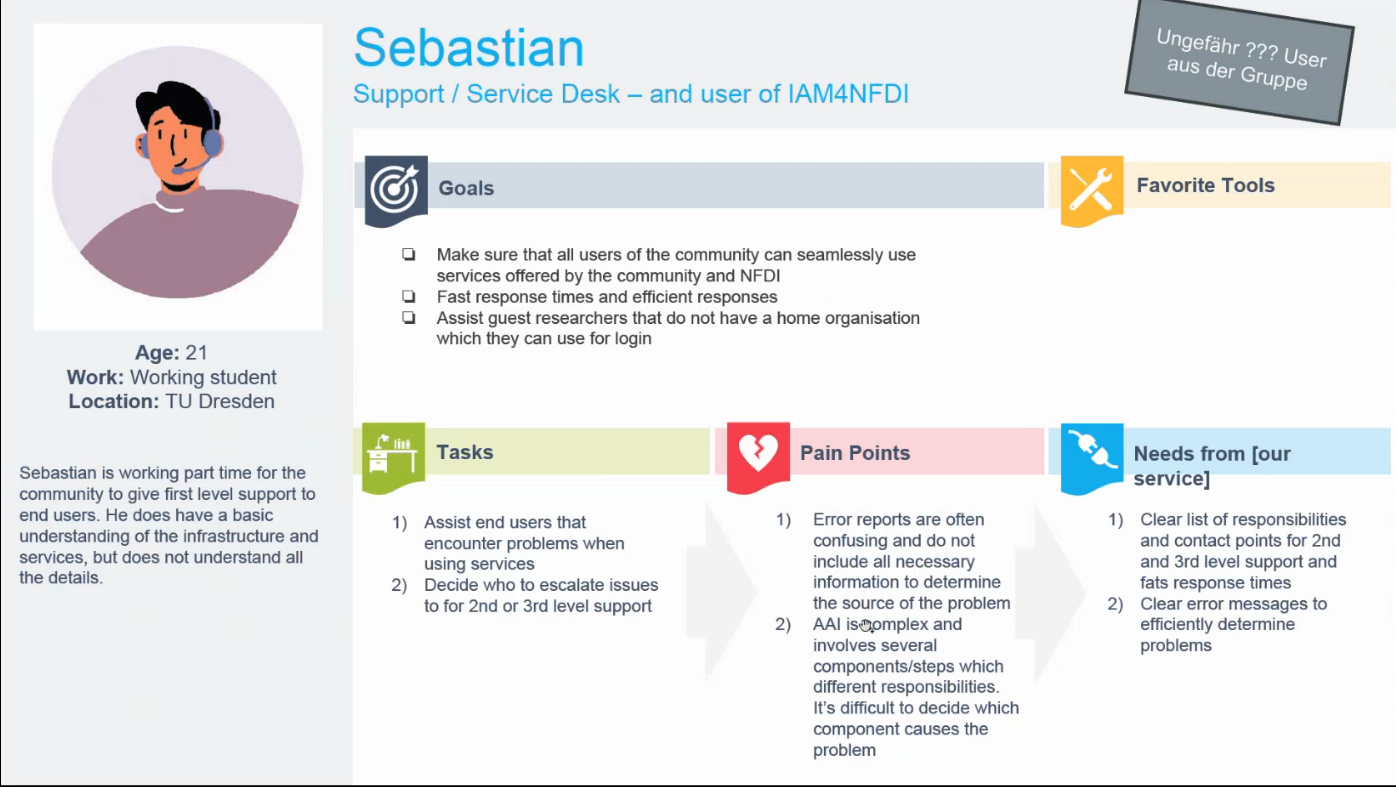 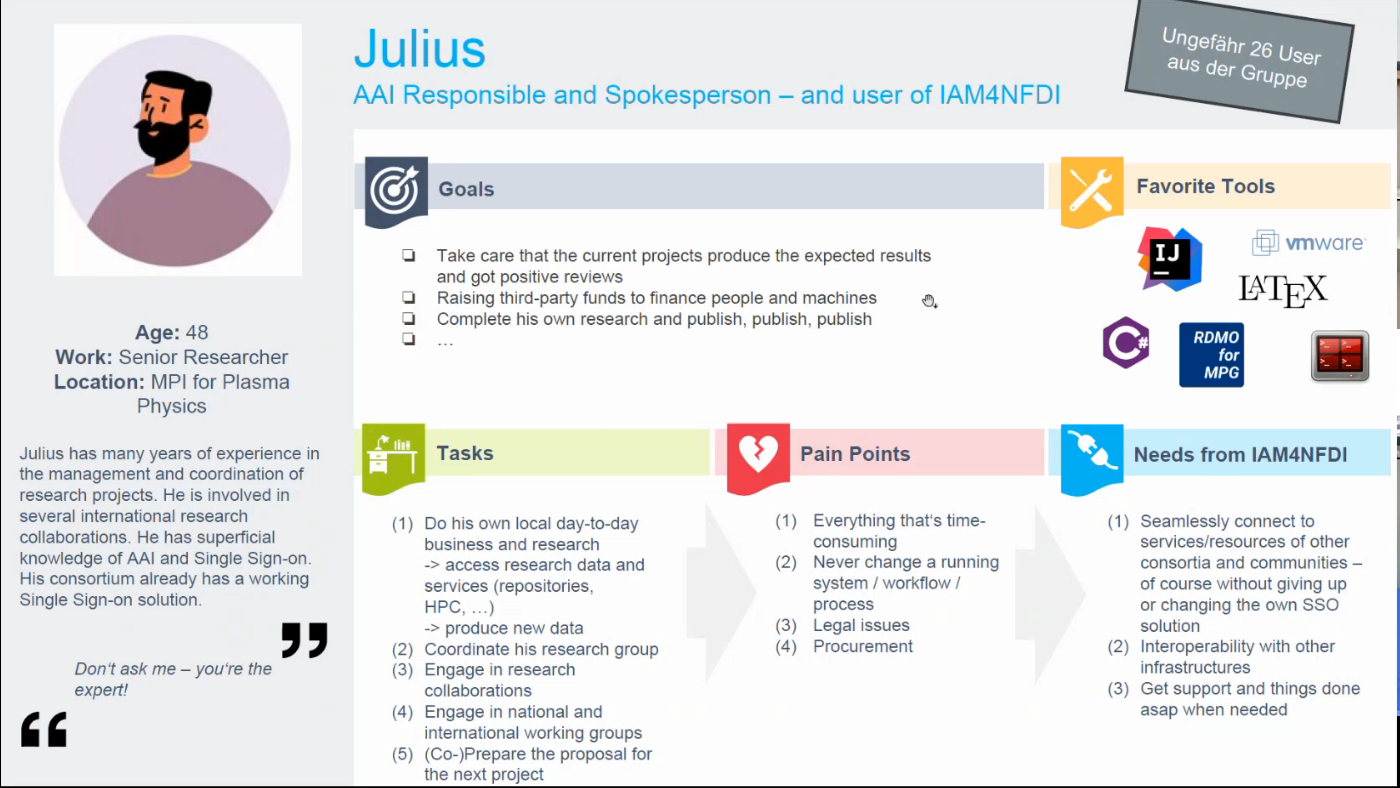 Find the template for these personas on page 36 ff of this deck!
14
List your user segments and choose your main segment
1
Gather persona insights that are relevant to your service
Step by Step to your Persona
2
Write down specific tasks & pain points related to the service context
3
4
Gather feedback
Brainstorm interactions of the persona with your service related to those tasks
5
15
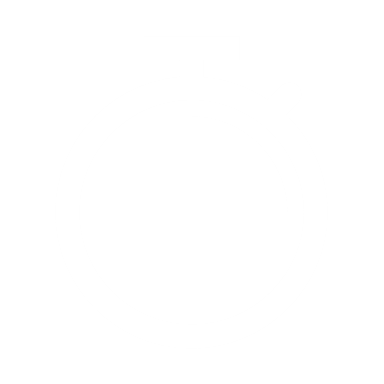 List your user segments and choose your main segment
1
~10 min
Work as a group to list your user segments. Then pick a segment to work with first. Think about which segments will use your service most frequently.

Segments vs. Personas
Segments* are distinct groups of userswith shared needs, characteristics or actions.  We commonly refer to them by job title, affiliation, common tasks,…

Personas are fictional characters that represent one of these user segments.
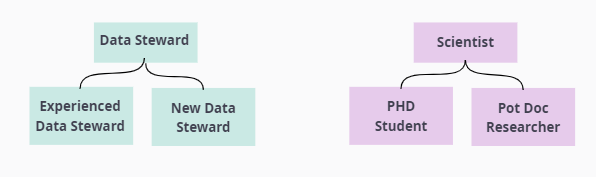 *
*
*
*
*
*
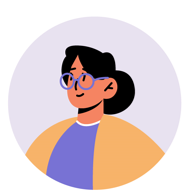 Persona „Julia“
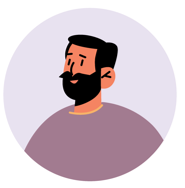 Persona „Bob“
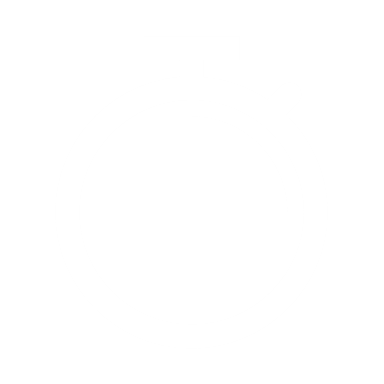 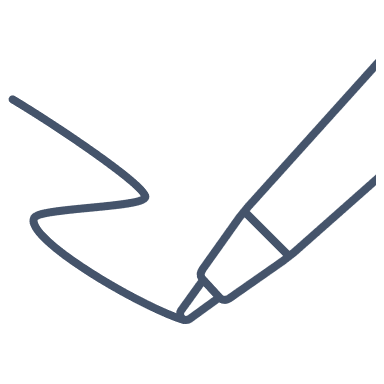 List your user segments and choose your main segment
1
~10 min
Let‘s develop a persona that represents this segment!
Main User Segment:
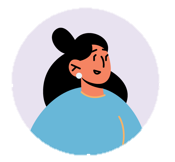 <NAME> 
<USER SEGMENT> – and user of <our service>
WE MADE THIS UP
This is just an example for illustration and a template you can adapt to your need
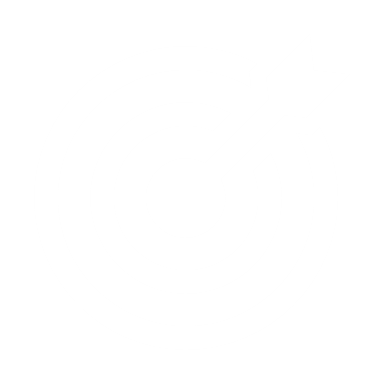 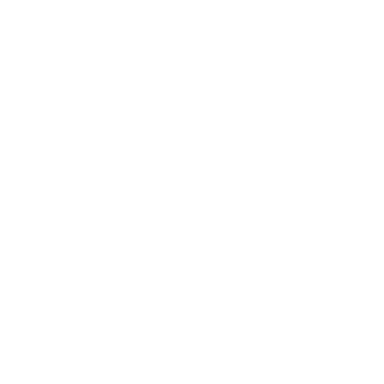 Favorite Tools
Goals
Goal 1
Goal 2
Goal 3
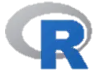 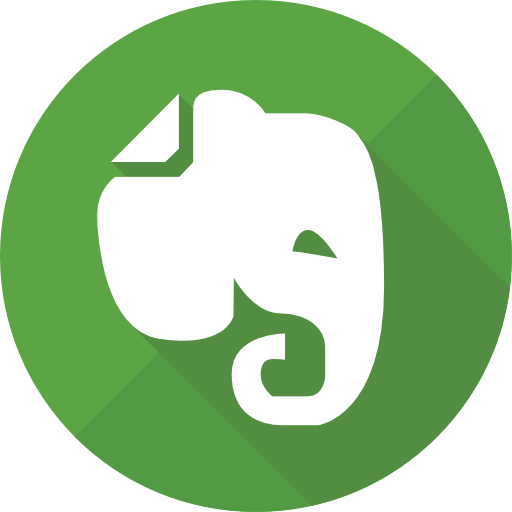 Age: ..
Work: <job role>
Location: <affilialtion>


<short description>
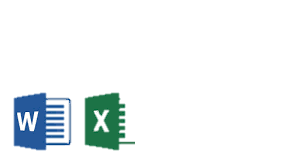 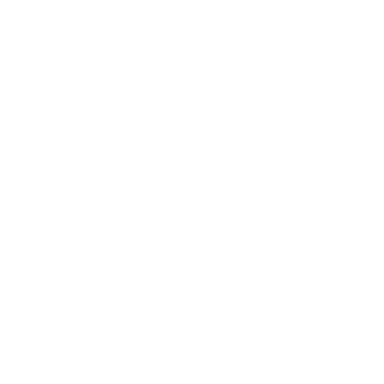 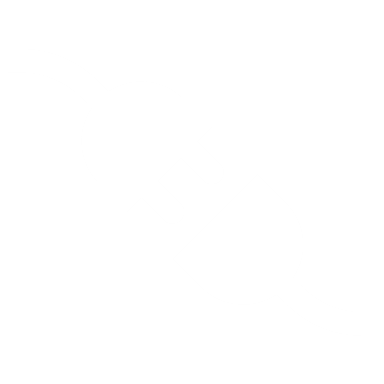 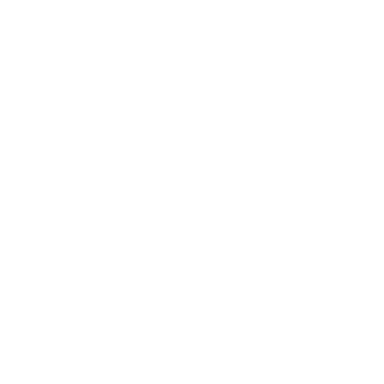 Tasks
Pain Points
Needs from [our service]
Pain Point 1
Pain Point 2
Pain Point 3
Need for solution 1
Need for solution 2
Need for solution 3
Task 1
Task 2
Task 3
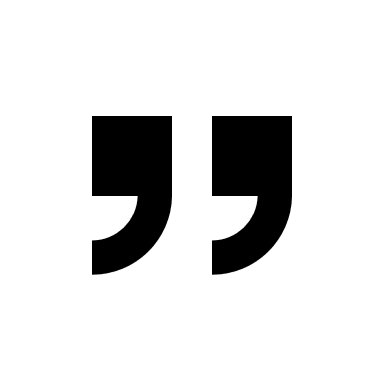 here is my (in)famous quote...
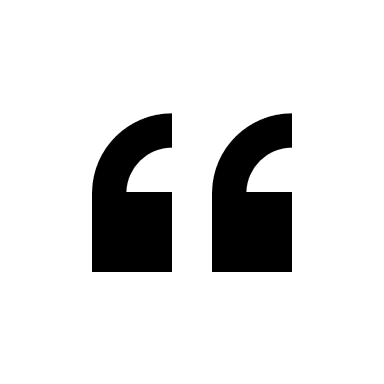 List your user segments and choose your main segment
1
Gather persona insights that are relevant to your service
Step by Step to your Persona
2
Write down specific tasks & pain points related to the service context
3
4
Gather feedback
Brainstorm interactions of the persona with your service related to those tasks
5
19
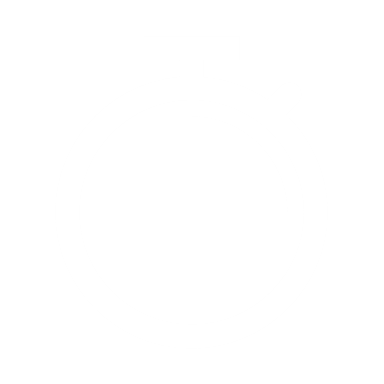 Gather persona insights that are relevant to your service
2
> 10 min
You picked a first user segment you want to work on. Now let's start gathering insights about the persona that represents this user segment. 
What is the age, gender and job of your persona? What are their goals? Only list insights that are relevant to their work and potentially the use of your service. Think about:

What makes one person in the chosen segment different from another? Might there be a requirement for different personas to reflect different needs in your chosen segment?
What is the typical age of a person in this segment?
Where do they work and in what role?
How tech-savvy are they? What tools do they use frequently in their work?
Bonus: what are sources of data about persons in this segment?
[Speaker Notes: Definitions: A User Segment is a group of real users (e.g. all Admins). A Persona is a fictional character representing this user group (e.g. Bob, the Admin).]
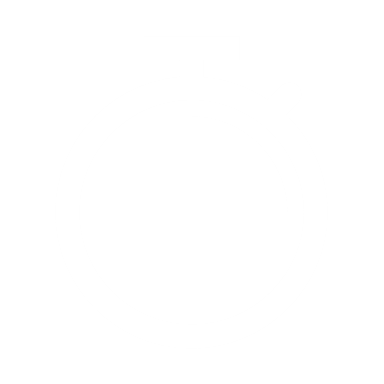 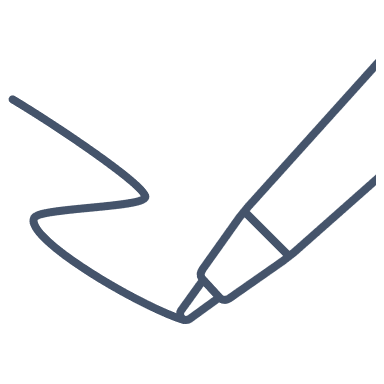 Gather persona insights that are relevant to your service
2
> 10 min
Is there a typical age to this persona?
What makes one person in this segment different from another? E.g. when experienced / unexperienced.
What are the goals of this persona?
Where does this persona work?
In which stage are they in their career?
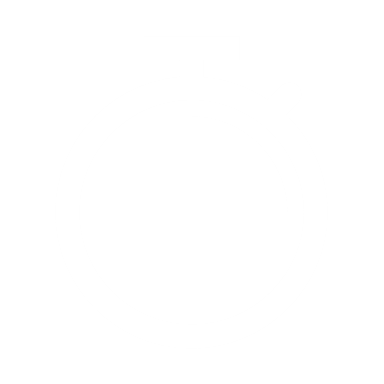 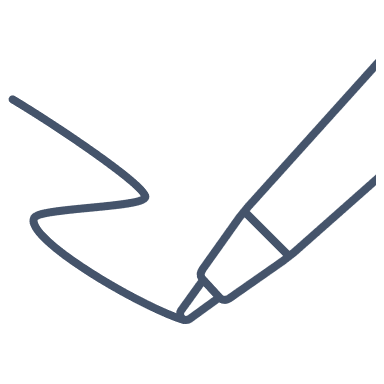 Gather persona insights that are relevant to your service
2
~ 10 min
How tech-savvy is this person?
Which tools / software / services is this persona typically using for their work?
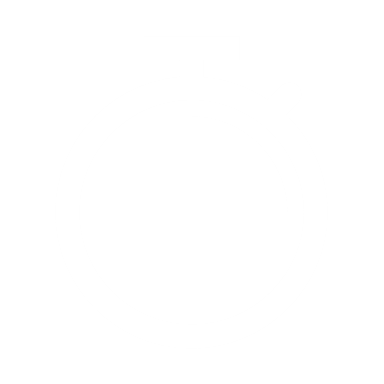 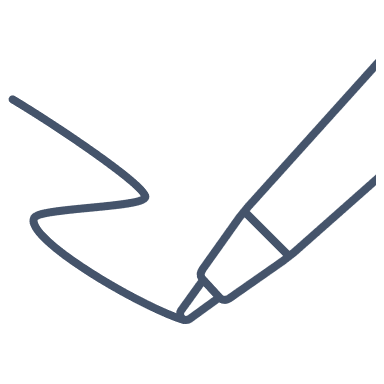 Gather persona insights that are relevant to your service
2
> 5 min
Here is an (in)famous quote from me – something typical I would say while doing my tasks.
Which name do you want to give your persona?



Pick an image for your persona. Feel free to use one of our examples (slide 26) -  or pick your own!
My name is:
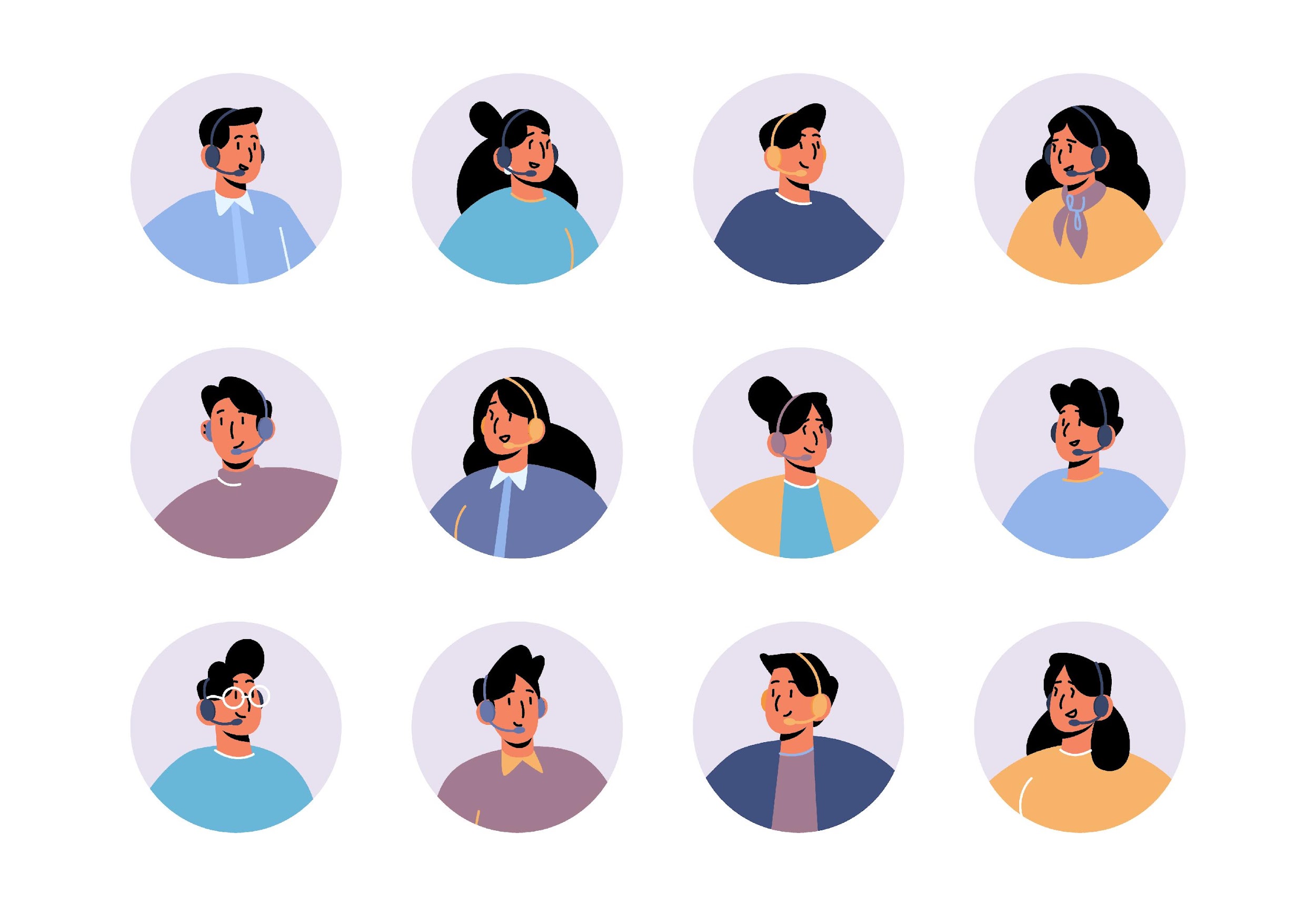 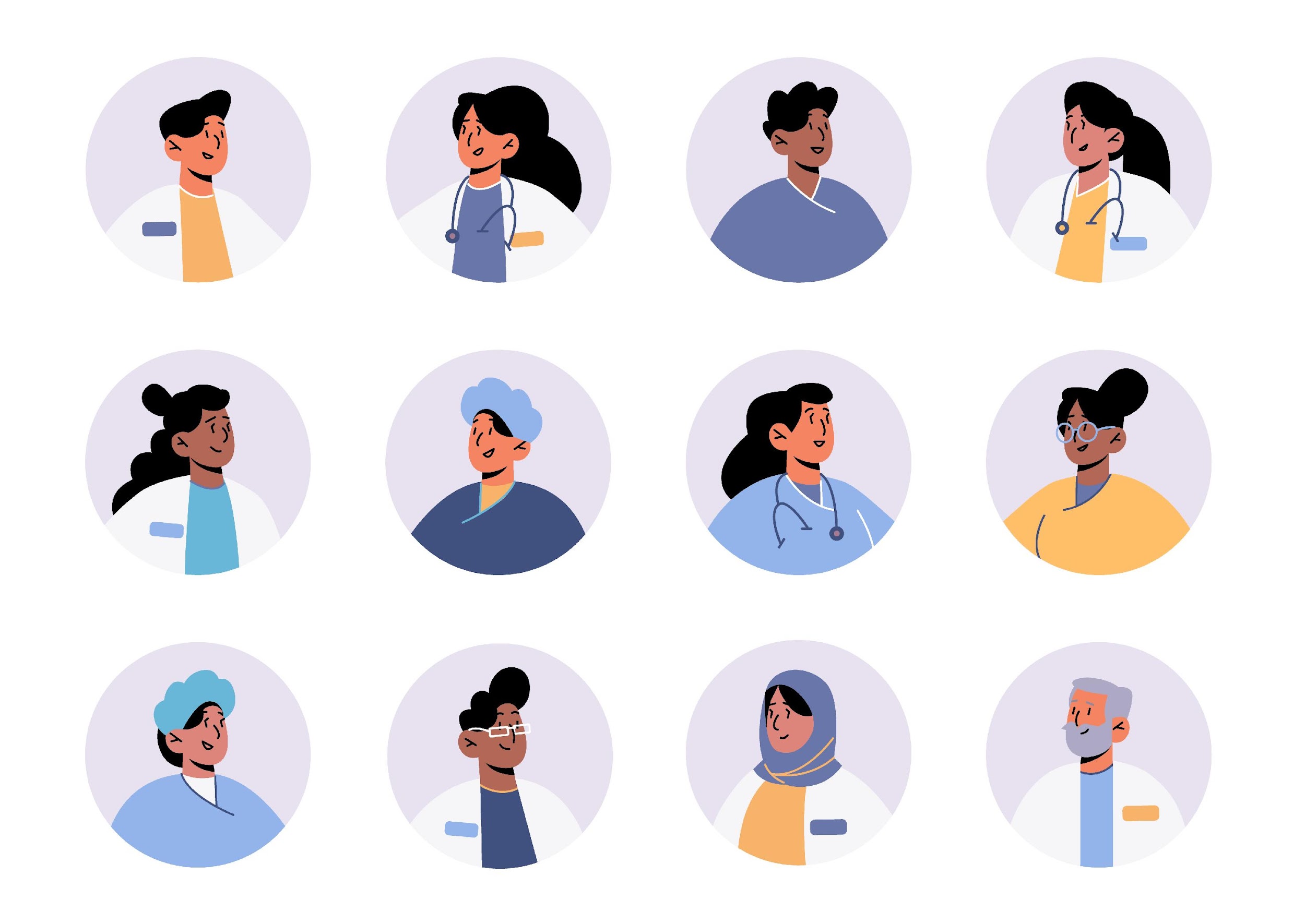 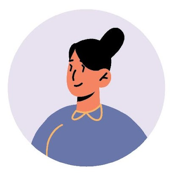 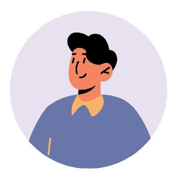 List your user segments and choose your main segment
1
Gather persona insights that are relevant to your service
Step by Step to your Persona
2
Write down specific tasks & pain points related to the service context
3
4
Gather feedback
Brainstorm interactions of the persona with your service related to those tasks
5
24
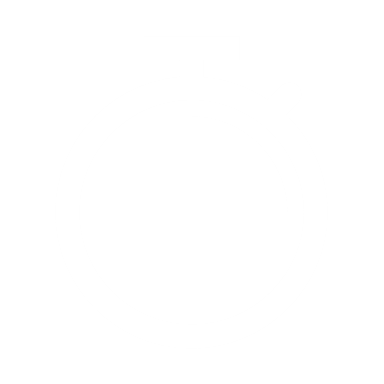 Write down specific tasks & pain points related to the service context
3
~ 15 min
Which tasks are typical for the person in each day? Are there typical seasonal / weekly / monthly / yearly tasks?

List those that are relevant for the usage of your service. Be as specific as possible!
Which wishes, needs and pain point - or frustrations does the person have related to those tasks?

To add more context, you might think about how users approach these tasks and what is their attitude towards them.
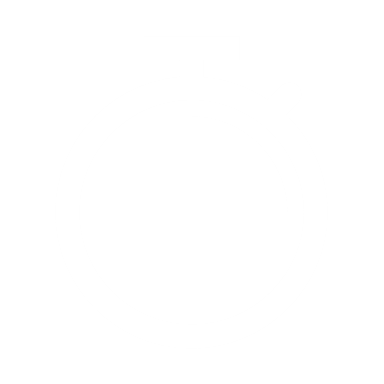 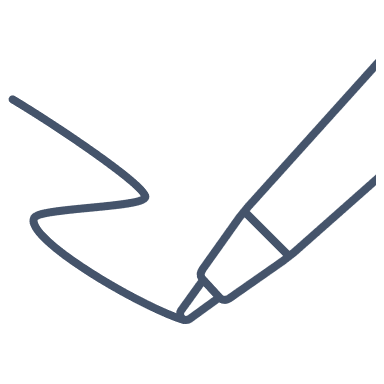 Write down specific tasks & pain points related to the service context
3
~ 15 min
C
A
B
When I
When I
When I
I need / I wish
I need / I wish
I need / I wish
I am frustrated when
I am frustrated when
I am frustrated when
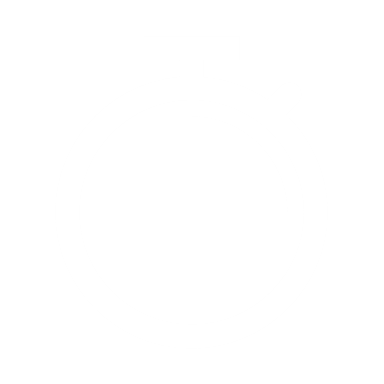 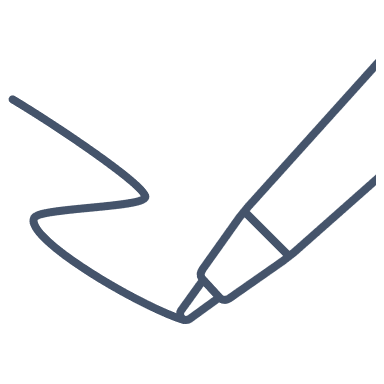 Write down specific tasks & pain points related to the service context
3
~ 15 min
F
D
E
When I
When I
When I
I need / I wish
I need / I wish
I need / I wish
I am frustrated when
I am frustrated when
I am frustrated when
List your user segments and choose your main segment
1
Gather persona insights that are relevant to your service
Step by Step to your Persona
2
Write down specific tasks & pain points related to the service context
3
4
Gather feedback
Brainstorm interactions of the persona with your service related to those tasks
5
28
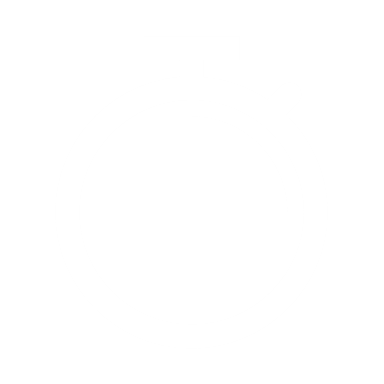 4
4
Gather feedback
It depends
Now that you have an outline of your proto-persona, it is time to take a step back and reflect. 

Talk to (future) users to increase the confidence level! This is essential to not over fictionalize your persona and work with false assumptions and a false sense of security. 

Who else could provide you with insights?
Their stakeholders (colleagues, customers, managers) – e.g. professors, postdocs, PhD candidates, (technical) administrators
Other service development teams 


Please note: you can switch step 4 & 5, just make sure to come back to adapt your Persona based on the feedback.
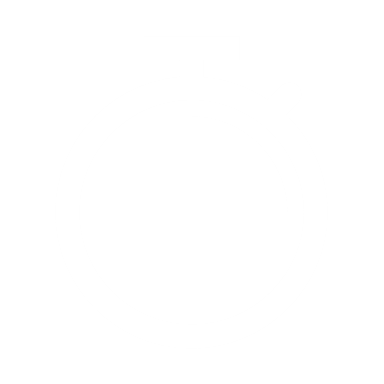 4
4
Gather feedback
It depends
Suggested Methods to challenge your assumptions and gather more insights about your Personas:
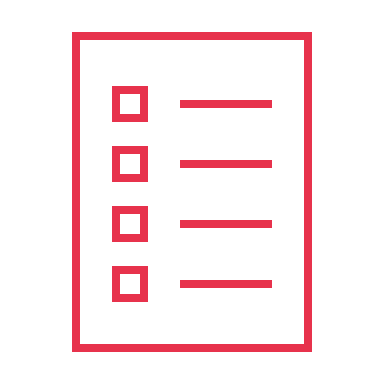 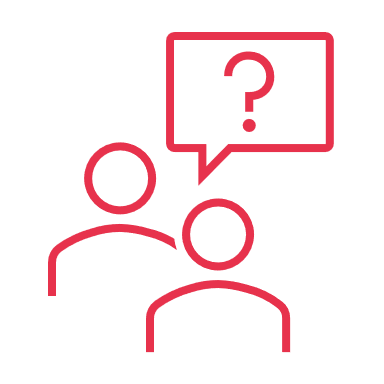 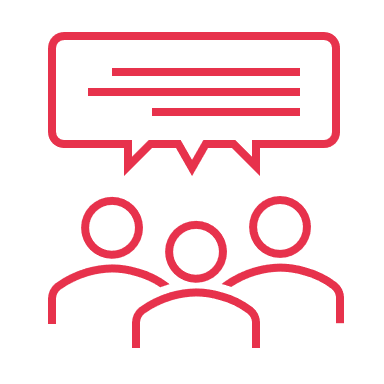 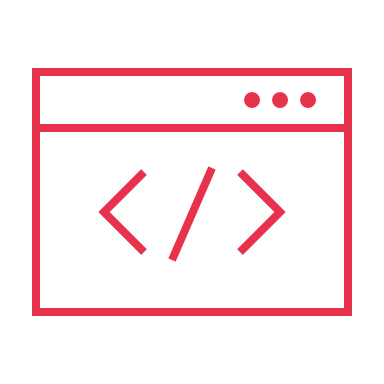 List your user segments and choose your main segment
1
Gather persona insights that are relevant to your service
Step by Step to your Persona
2
Write down specific tasks & pain points related to the service context
3
4
Gather feedback
Brainstorm interactions of the persona with your service related to those tasks
5
31
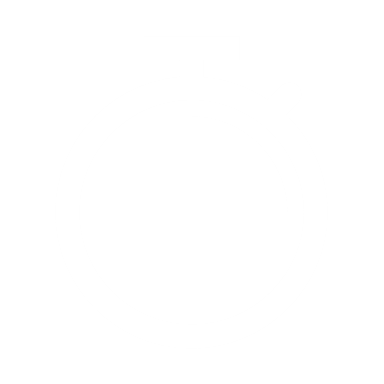 Brainstorm interactions of the persona with your service related to those tasks
5
4
~ 15 min
Now it is time for the step you have probably been looking forward to the most: how this persona interacts with your service.

At which point do they come across the service?
How much time does the person have to use it during which task?
How strongly is the persons awareness for their need of the service?
Is it mandatory to use the service?
How does the service meet the needs, wishes and pain points gathered earlier?
What could possibly stop the persona from using your service?

Gather your answers to these and more questions on the next slides.
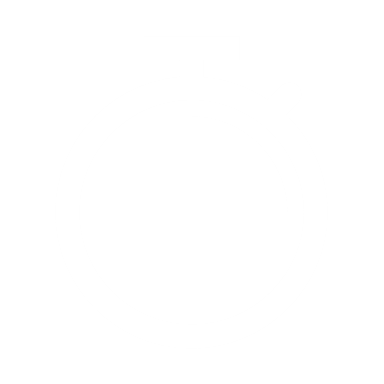 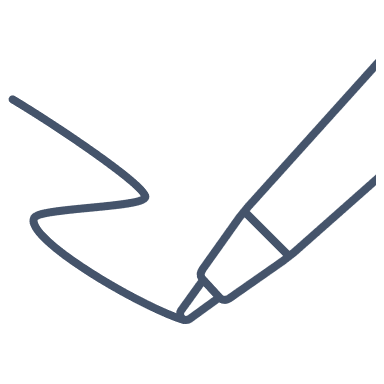 Brainstorm interactions of the persona with your service related to those tasks
5
~ 15 min
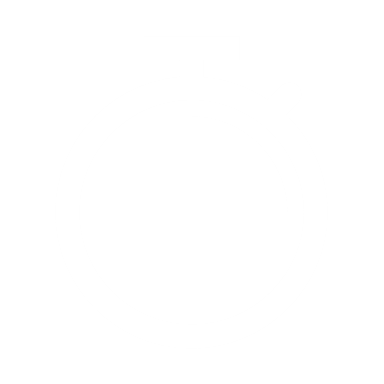 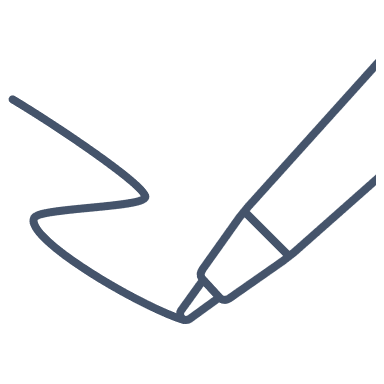 Brainstorm interactions of the persona with your service related to those tasks
5
~ 15 min
How does the service meet the needs, wishes and pain points gathered earlier? Copy the task / need / pain point (or reference the letter from step 3). Outline how the service could be a solution.
Time to bring it all together
The Persona Template
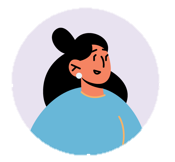 HELENA 
Post-Doc Scientist – and user of [our service]
WE MADE THIS UP
This is just an example for illustration and a template you can adapt to your need
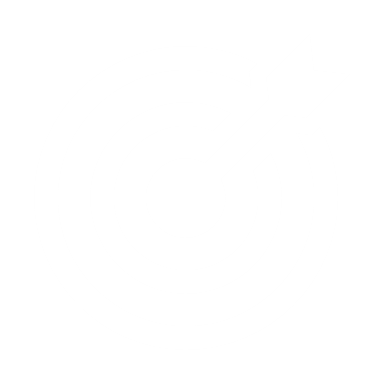 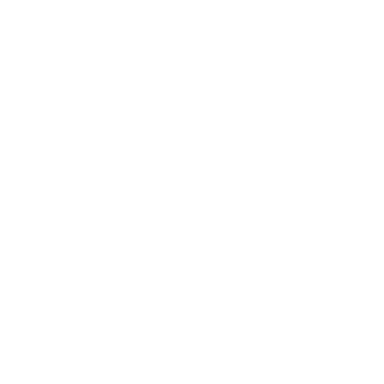 Favorite Tools
Goals
Stay up to date on papers in my field without investing more than 4 h per week
Be a role model for my students
Complete own research with satisfying result and in time
…
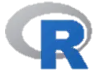 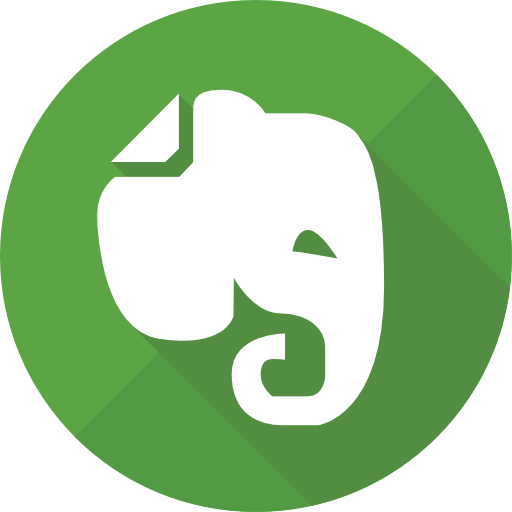 Age: 38
Work: Junior Professor
Location: TU Dresden


Helena is juggling her own research and teaching students. She has little patience with tech that does not meet the usability she is used to from social media and apps.
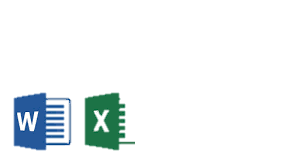 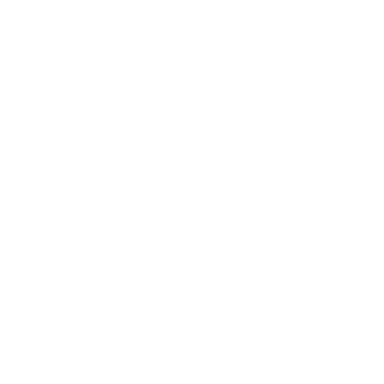 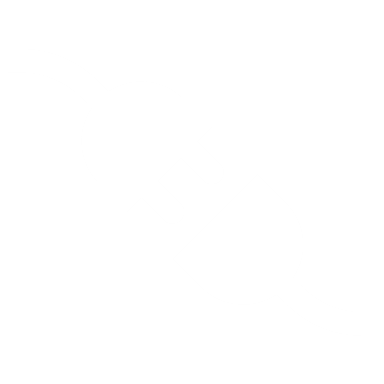 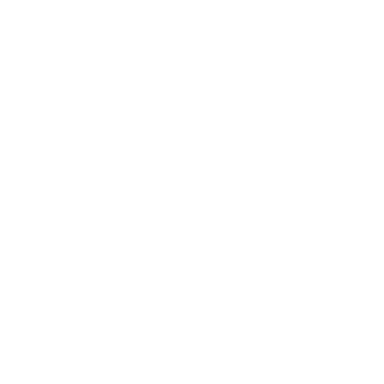 Tasks
Pain Points
Needs from [our service]
It is time consuming to search in the 18 different repositories!
I have different log-ins for most repositories 
I cannot rely on a standard for OS and FAIR application in my field
…
Seamlessly connect to all repositories 
Interoperability with services in other countries
Be supported in applying OS and FAIR principles
Get support within 24 hours in case of difficulties
..
Do research in data repositories
Apply OS & FAIR principles
Prepare lessons
Stay up to date with new papers in her field 
…
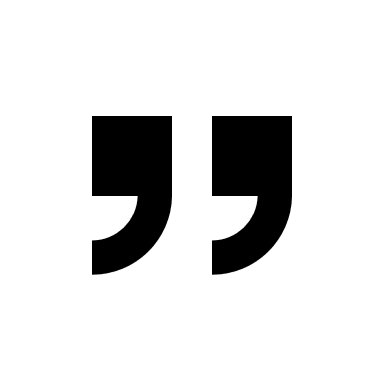 Show me a service that actually saves time and does not take days of onboarding
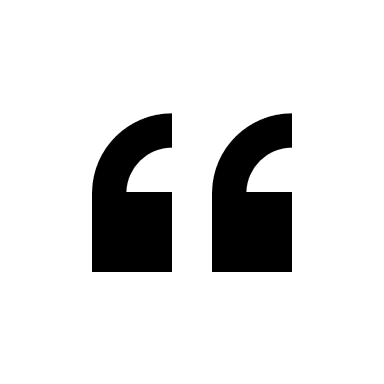 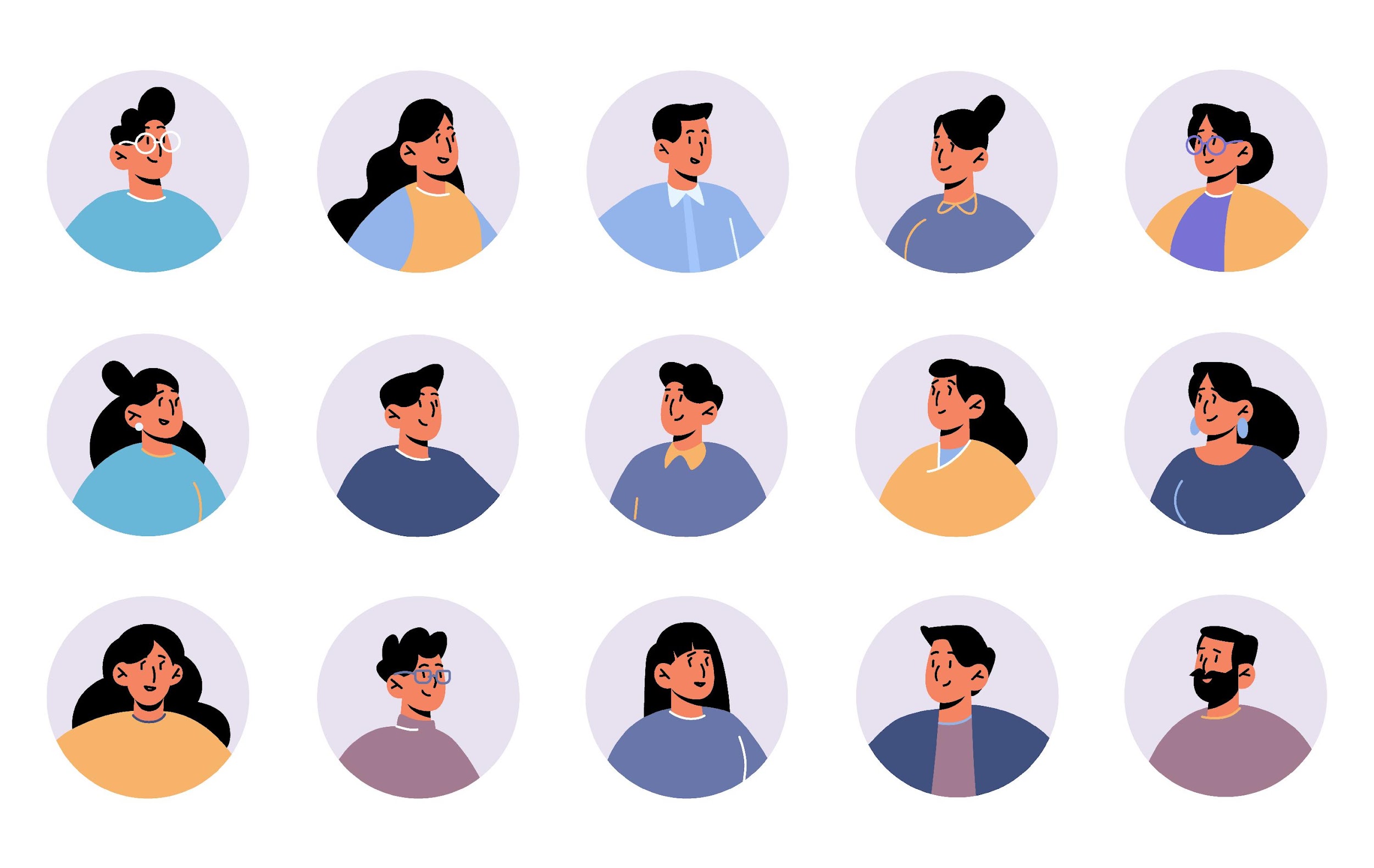 37
Images by upklyak on Freepik
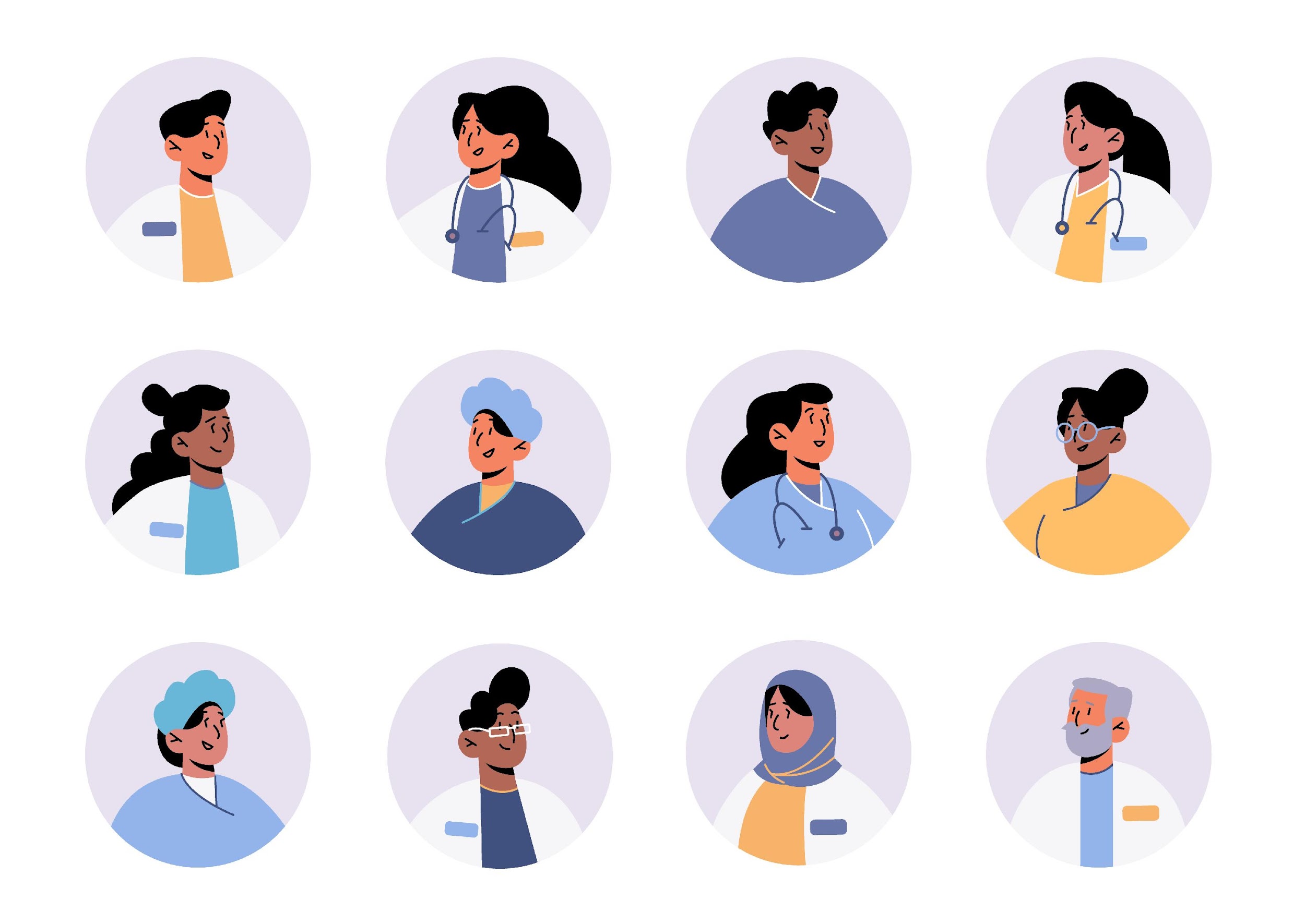 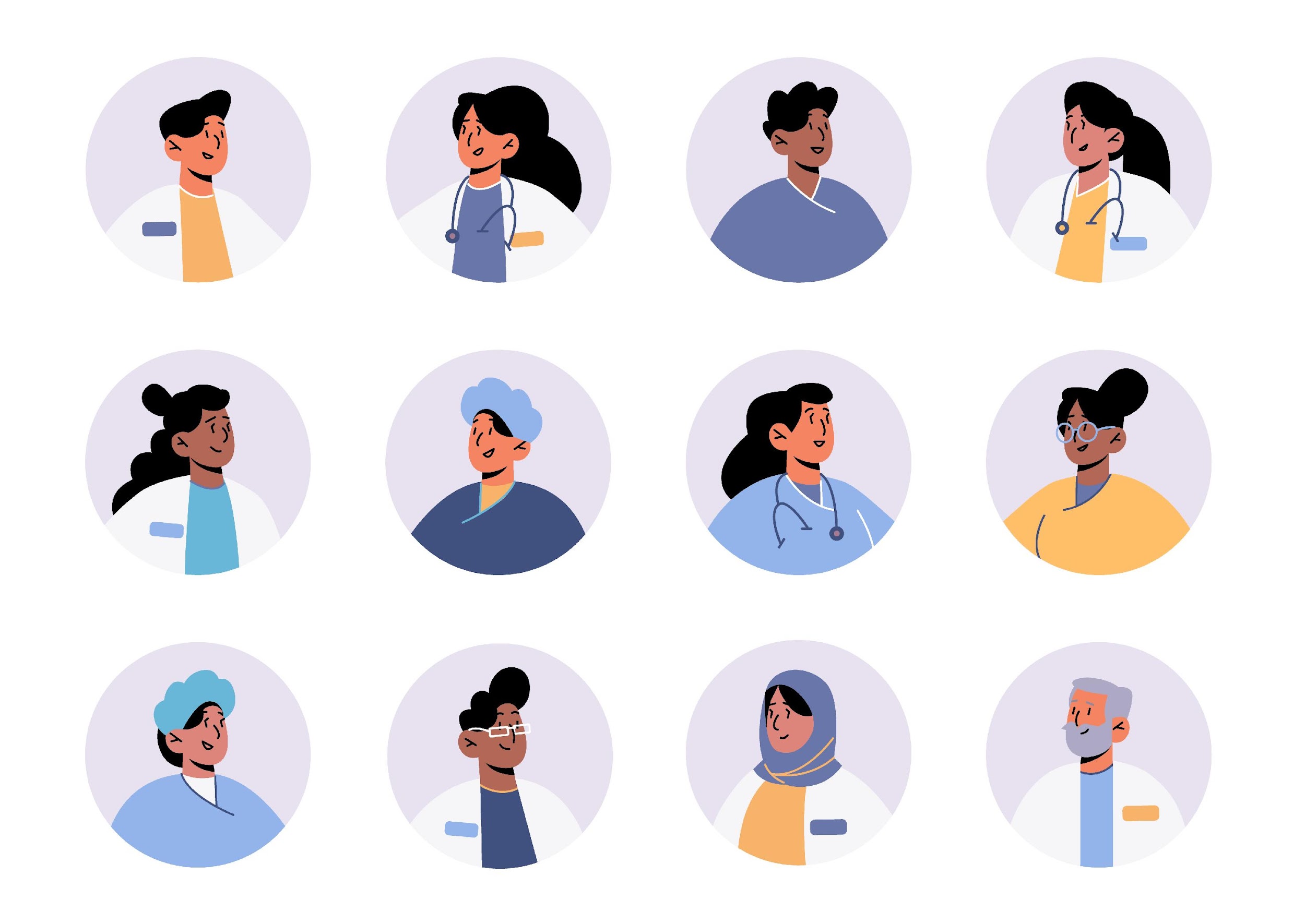 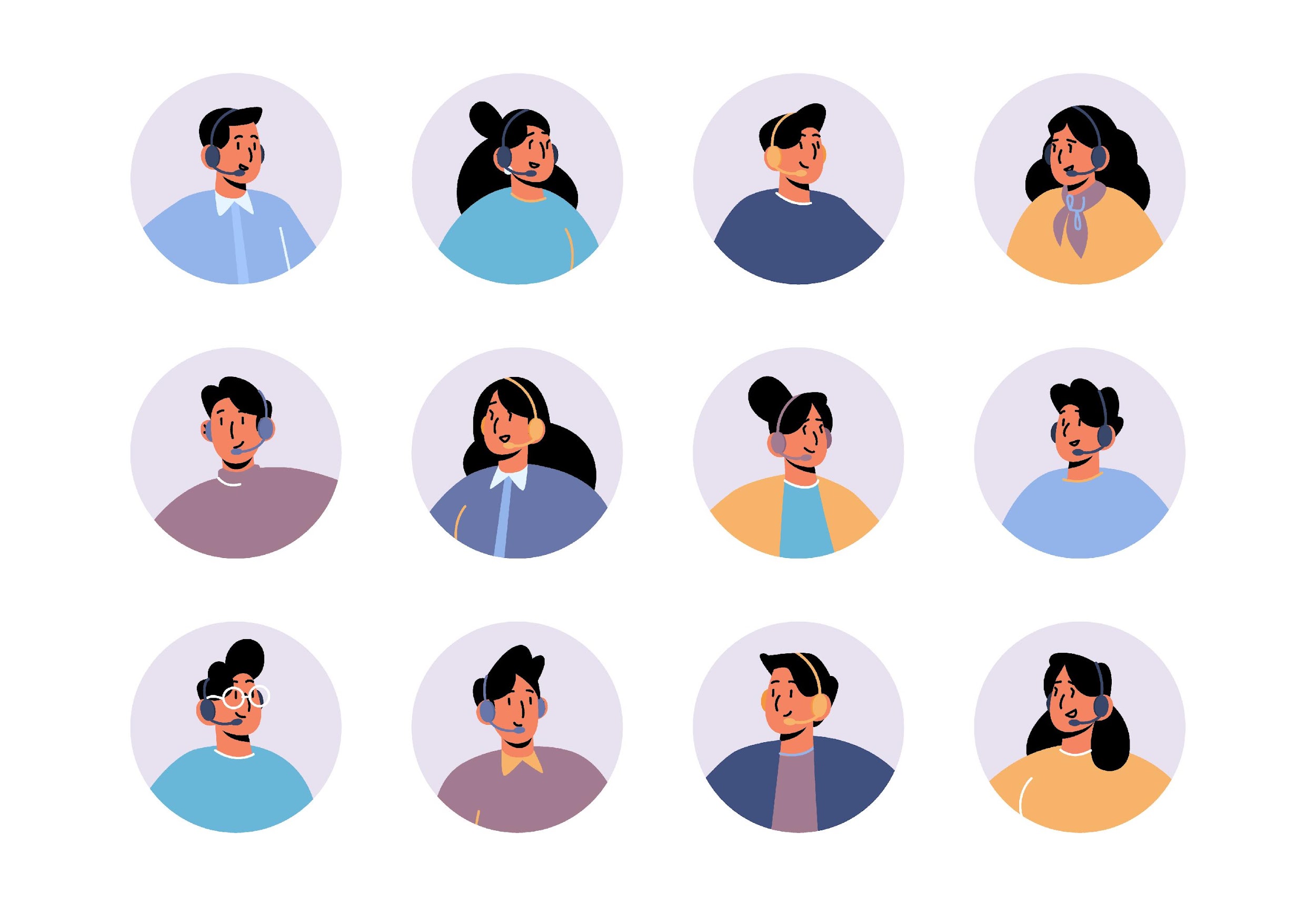 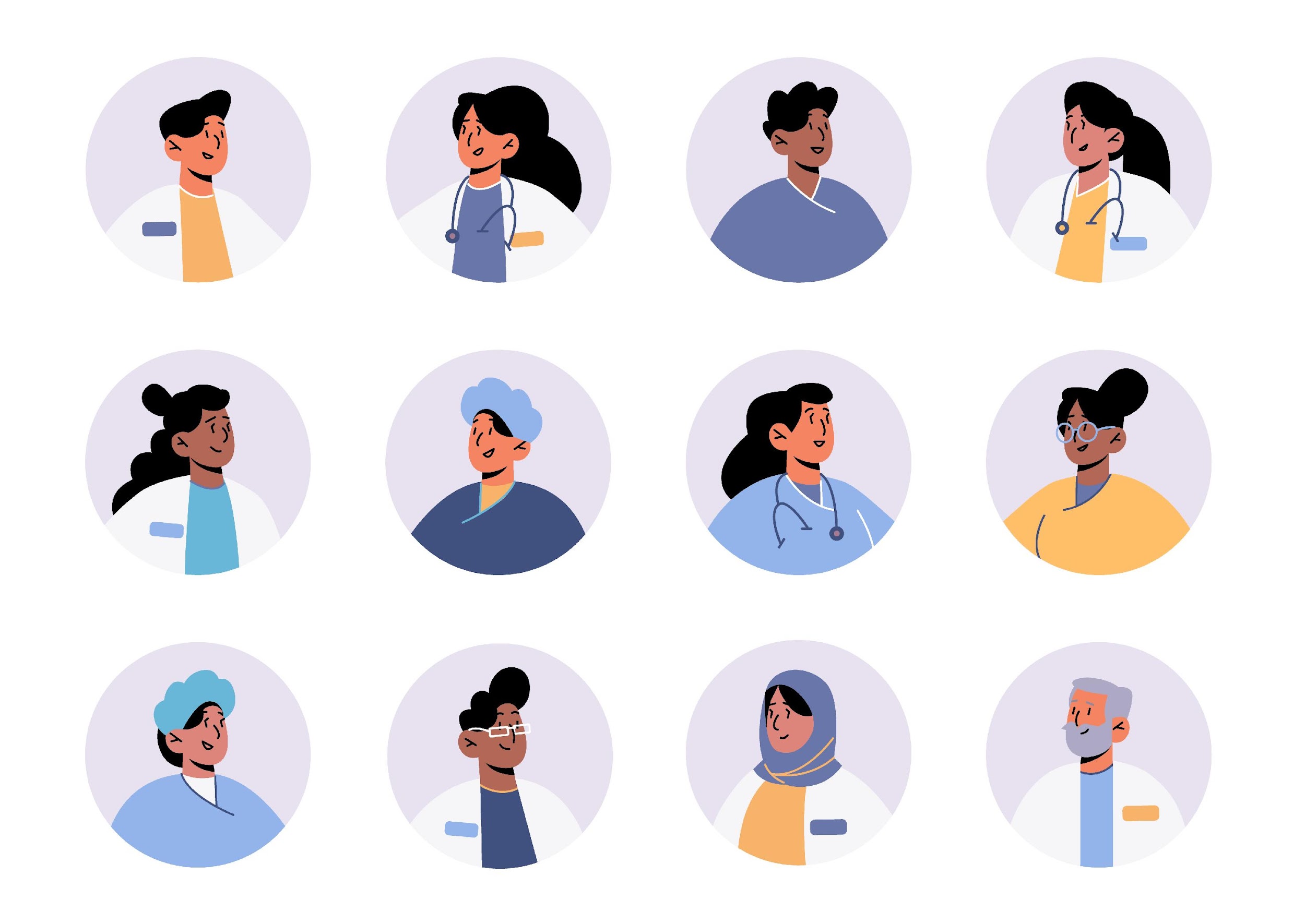 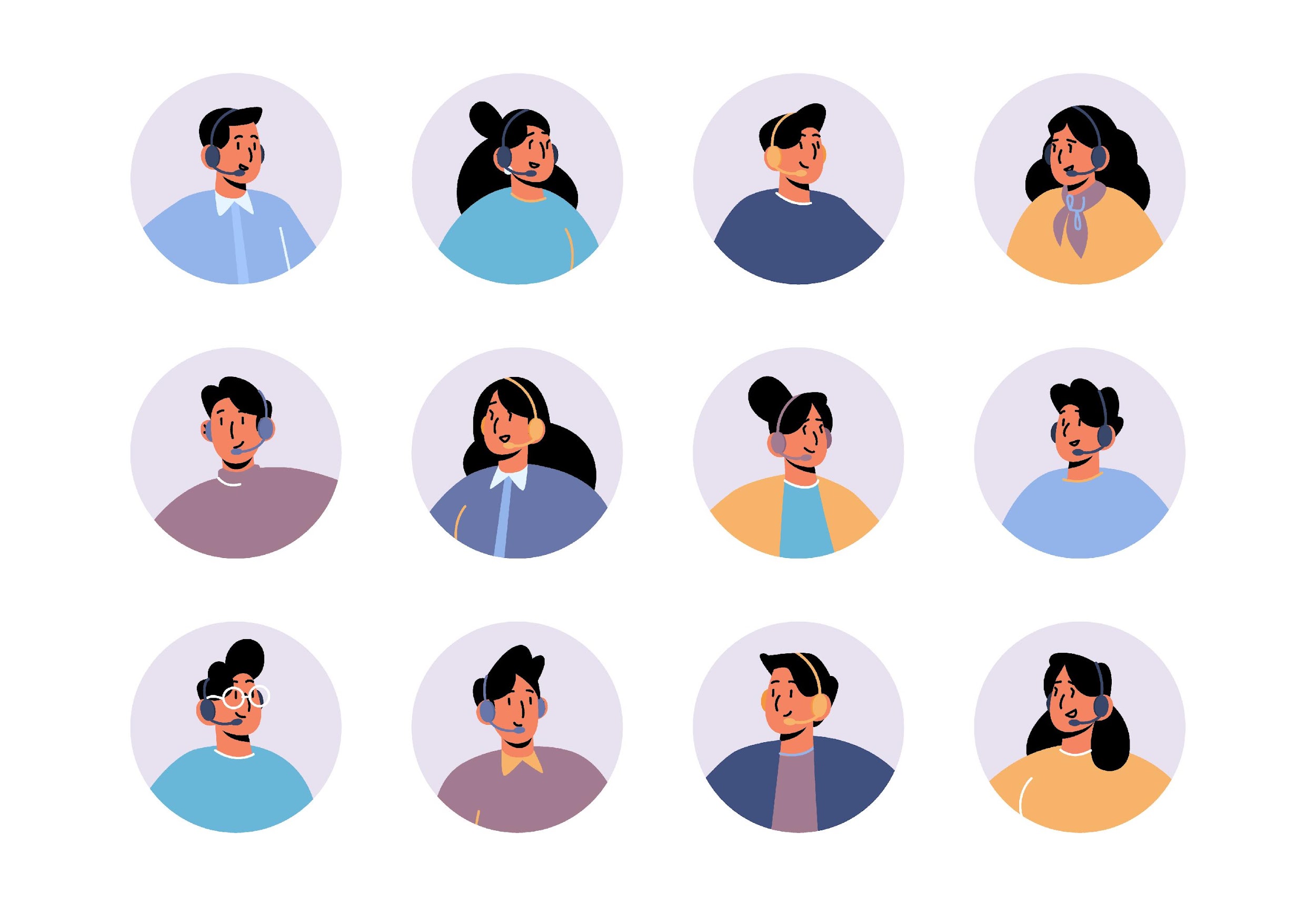 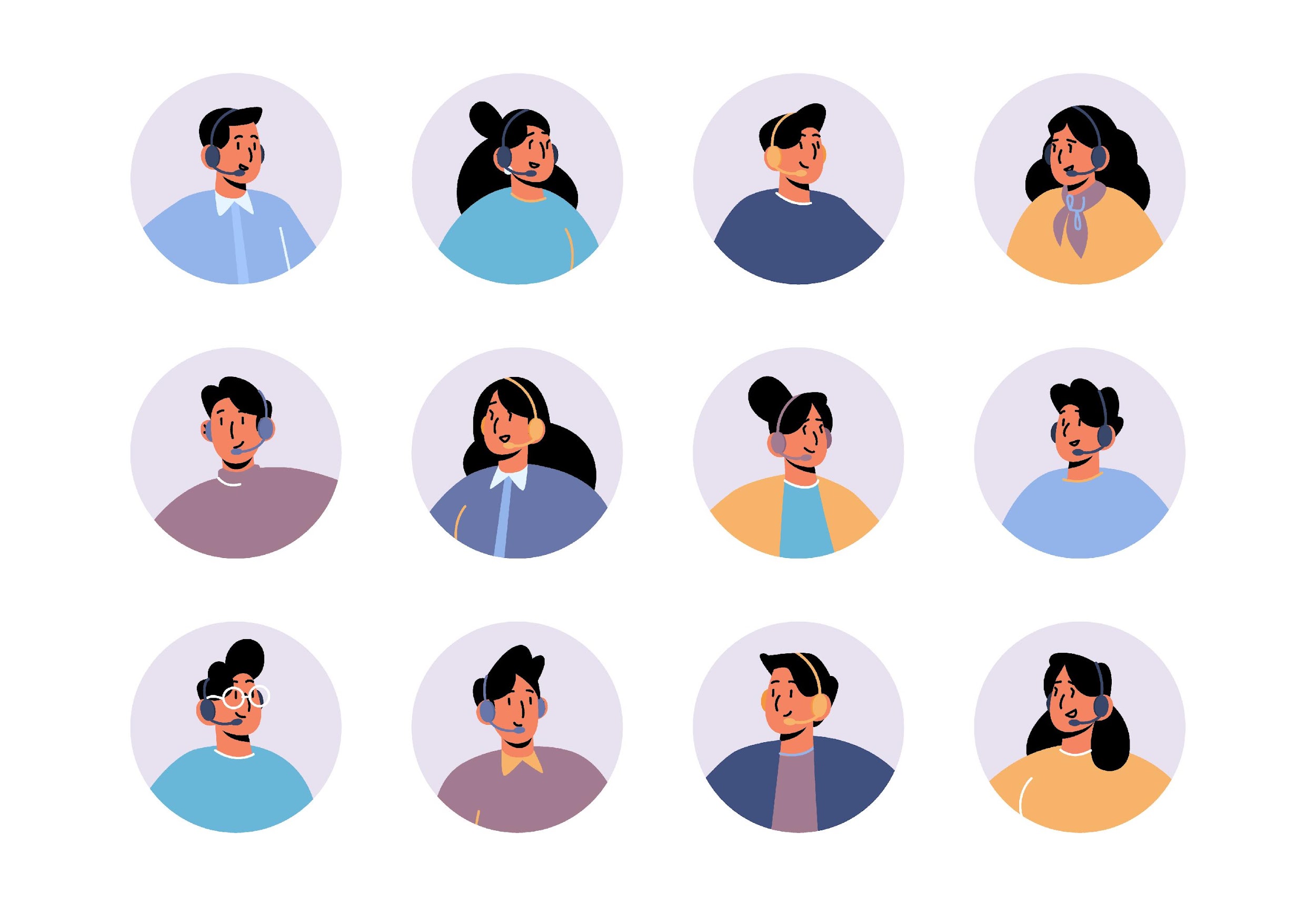 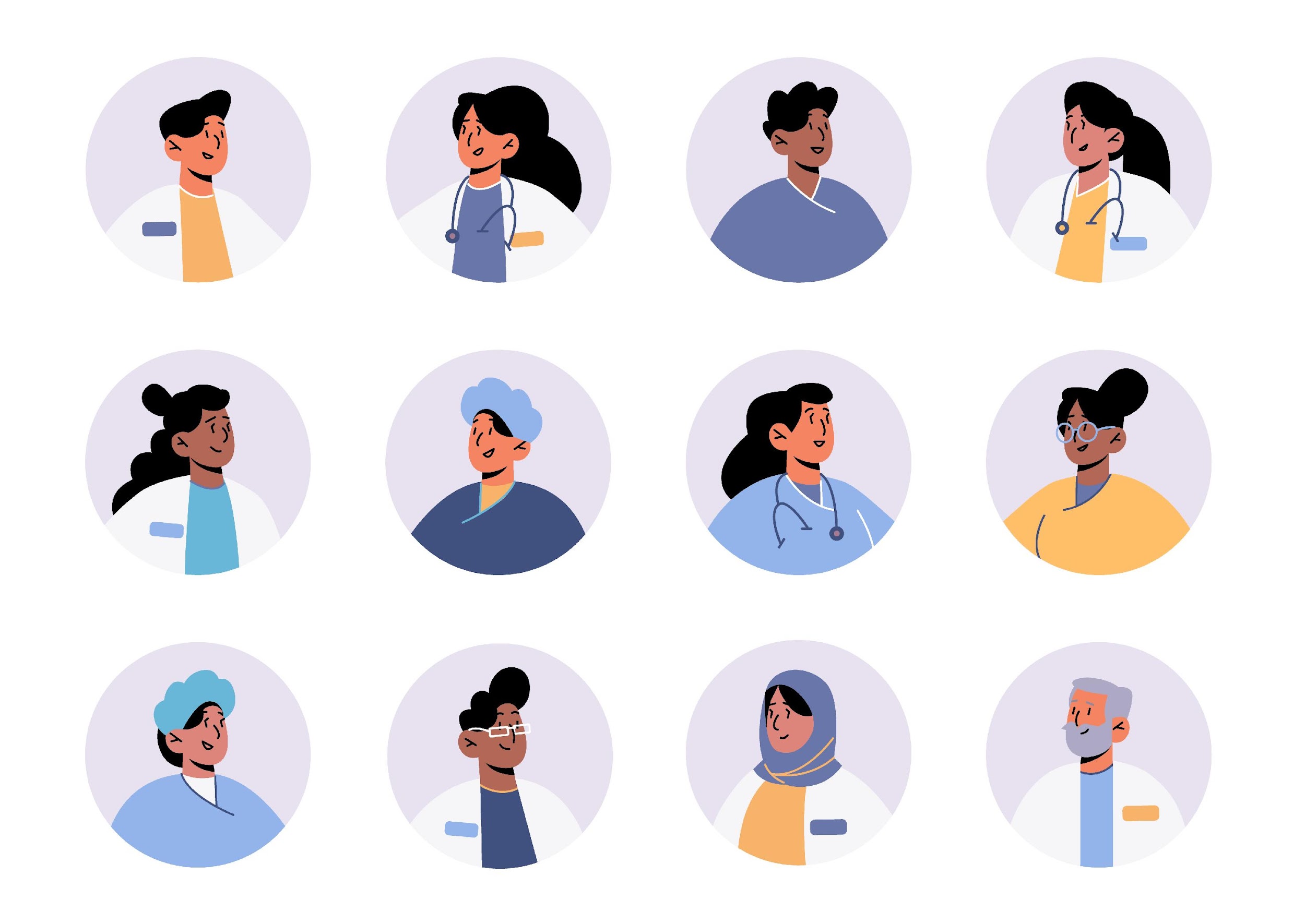 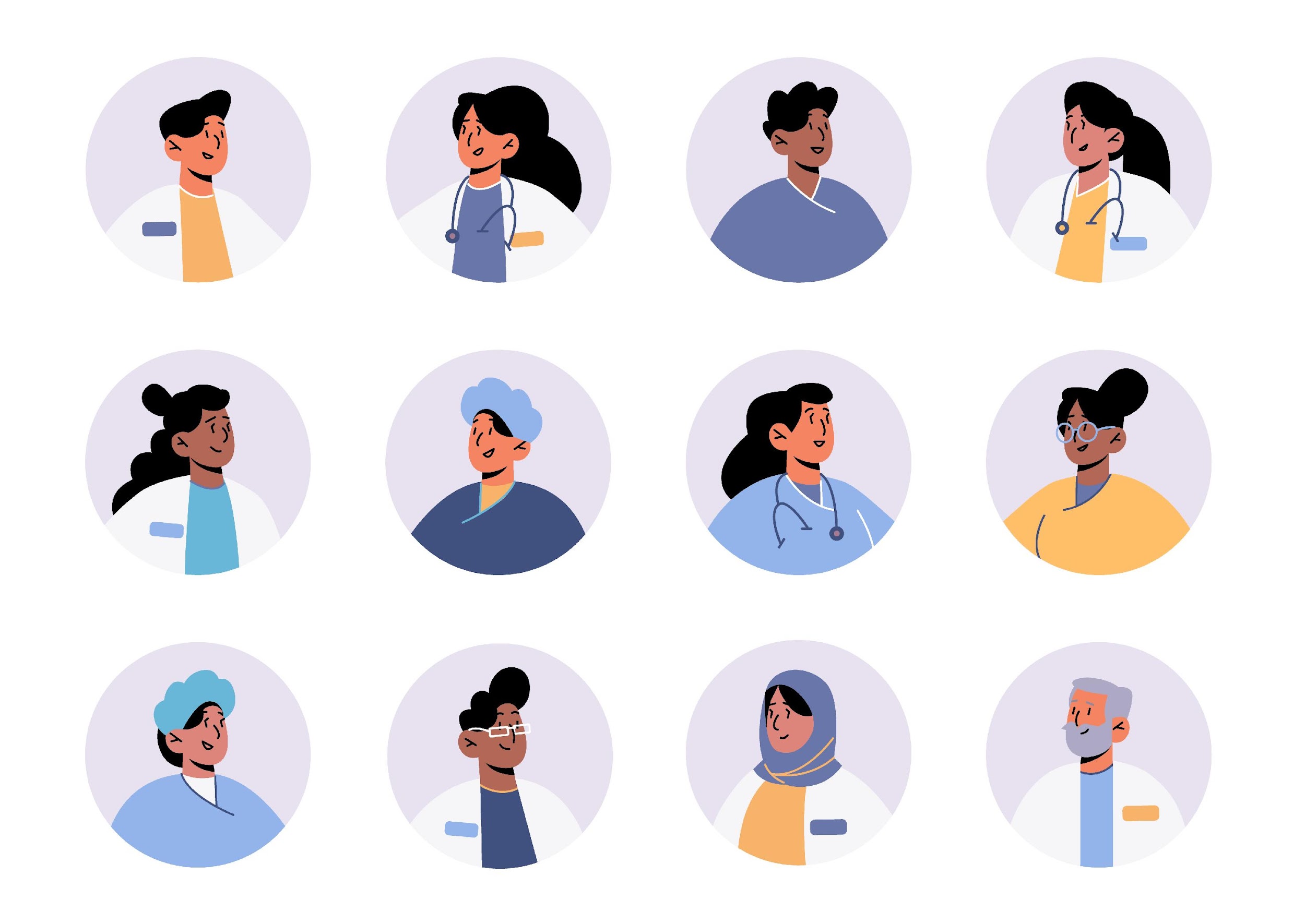 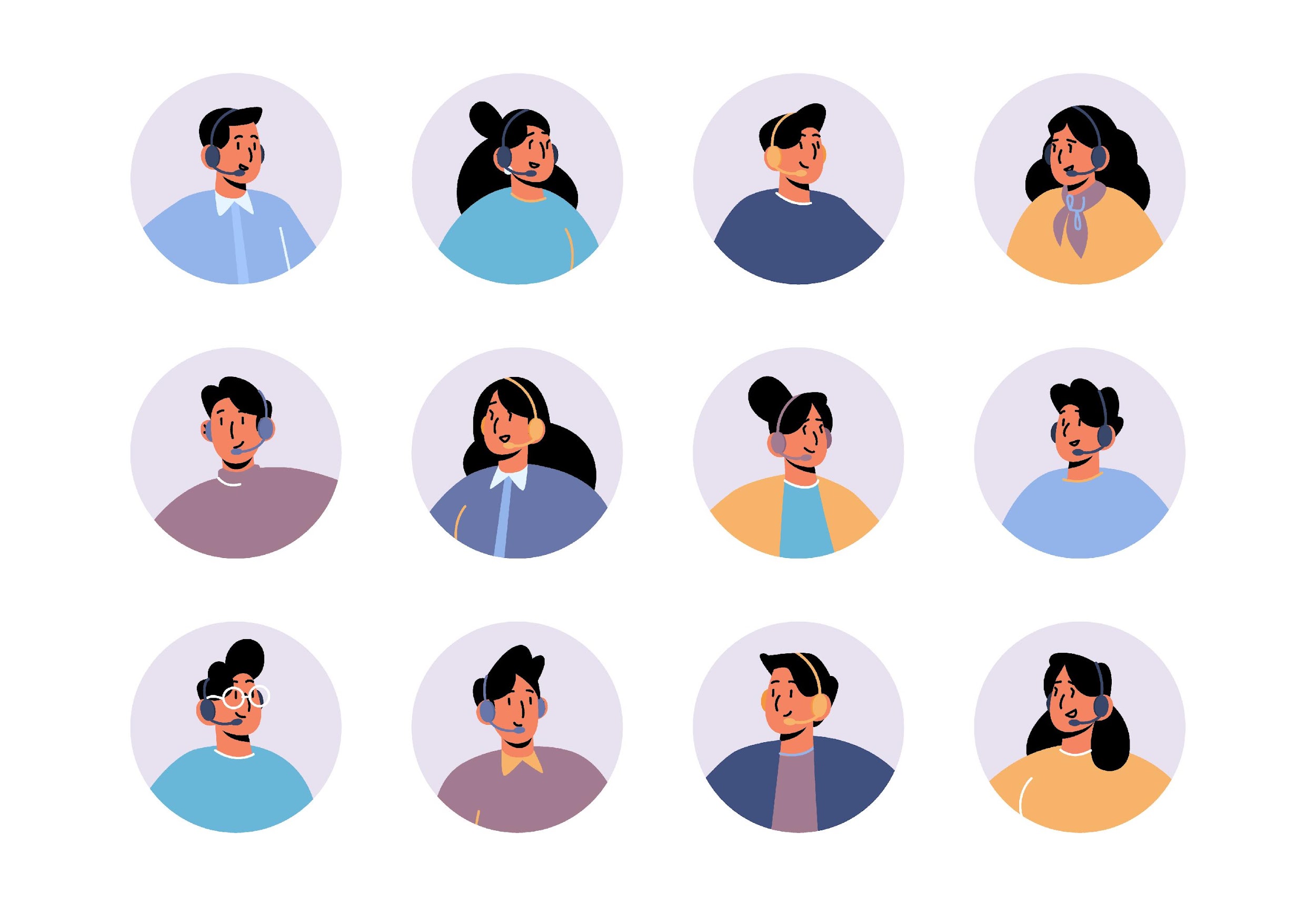 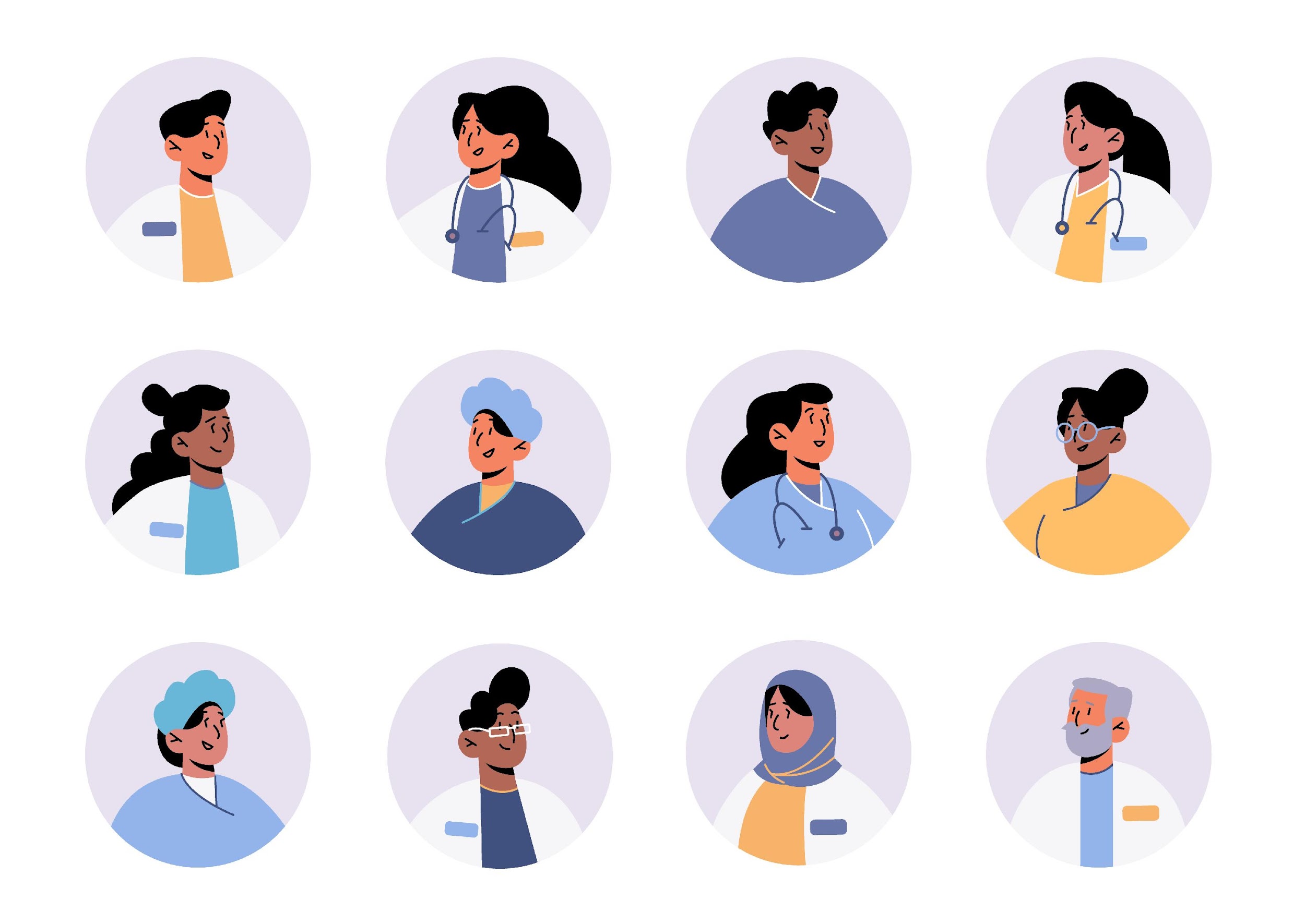 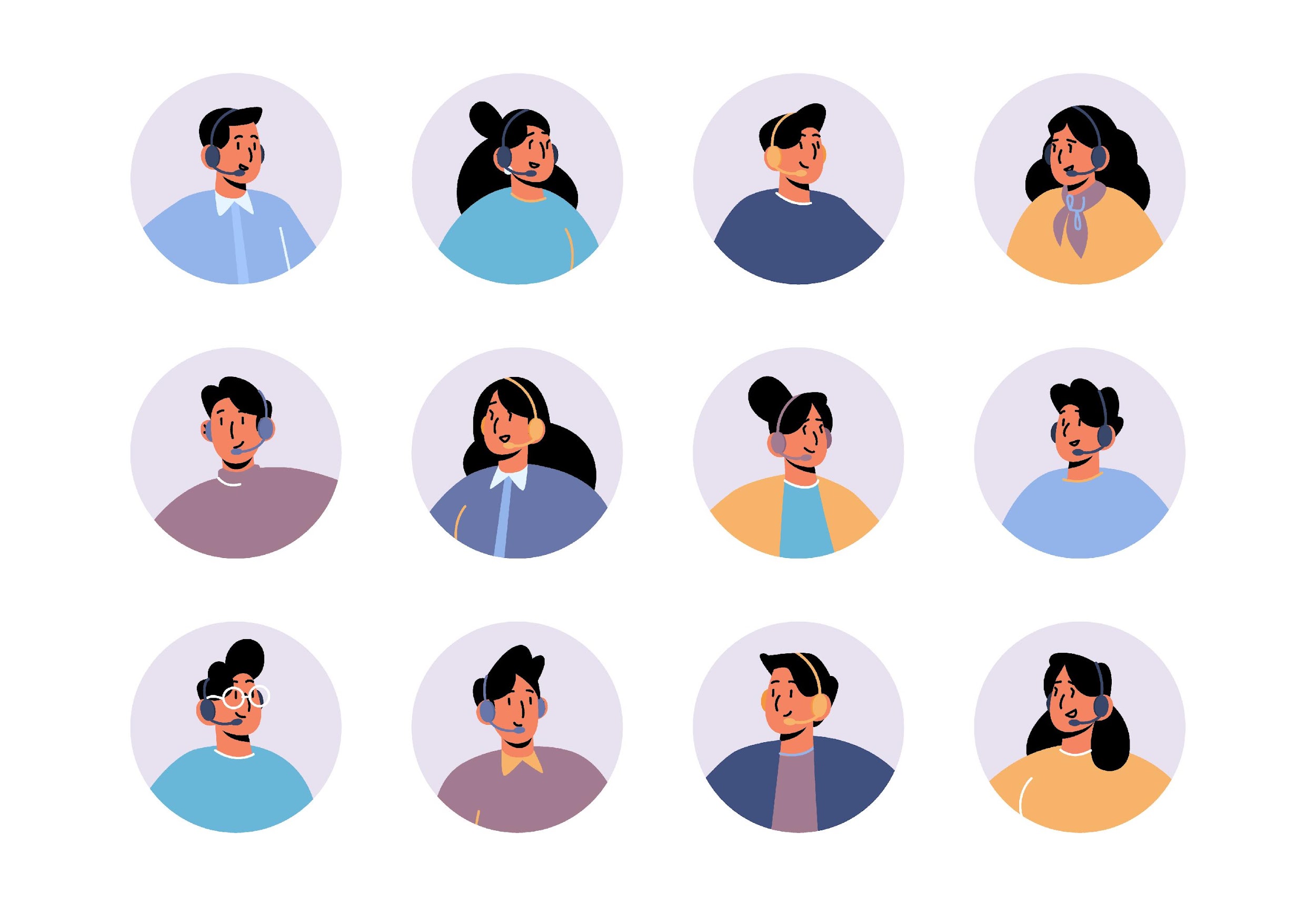 38
Images by upklyak on Freepik
What‘s next?
Here are some ideas how to give your personas more life and how to refine them. These interactive activites have been used in a follow-up workshop with Base4NFDI basic service teams. If you want to use these activities, personas should already be available.
Elevator Pitch
Introduce your service & key target group
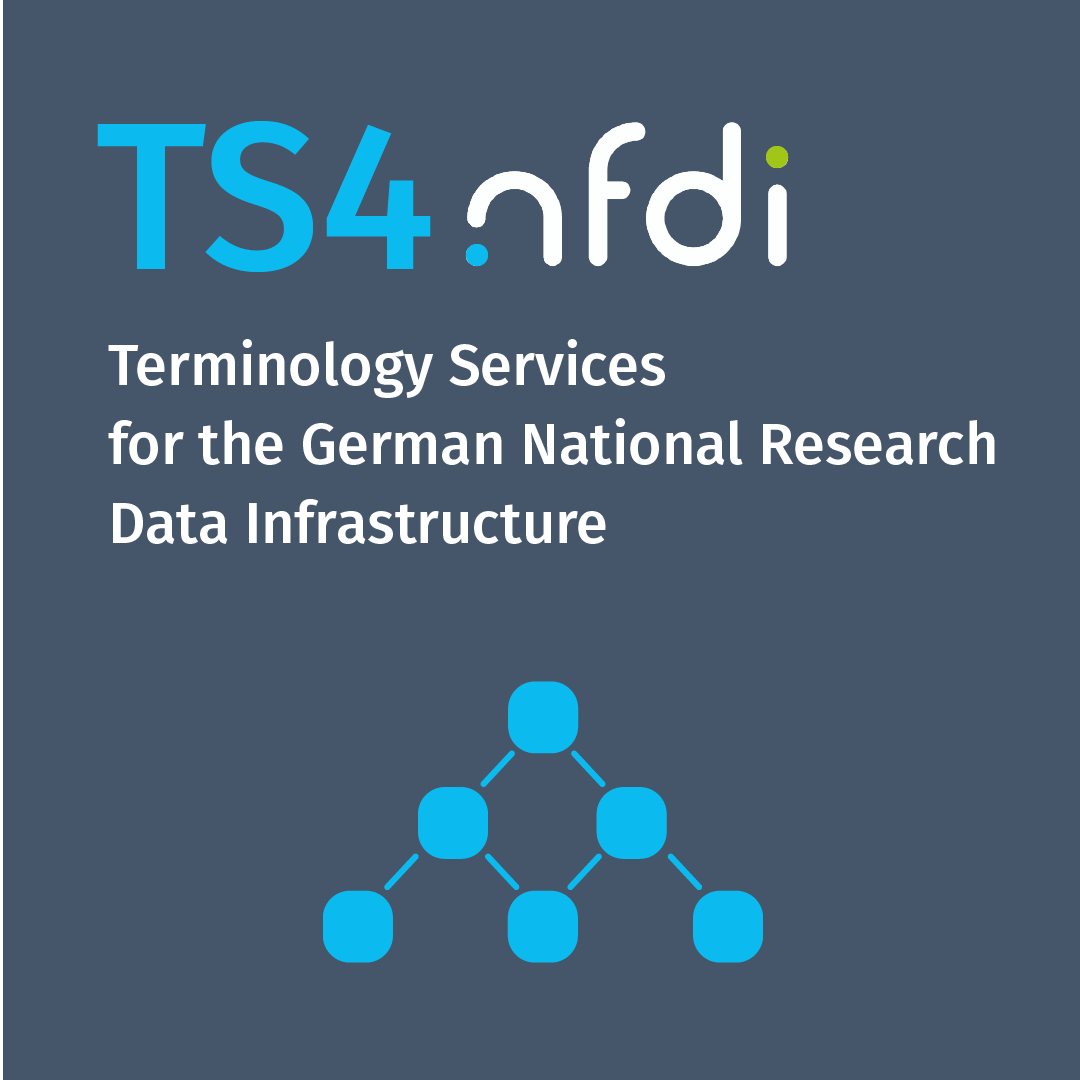 Present your service: What do you do?

Remind everyone of your target group / key stakeholders

Give an example: How could your service look like inpractice in the future?
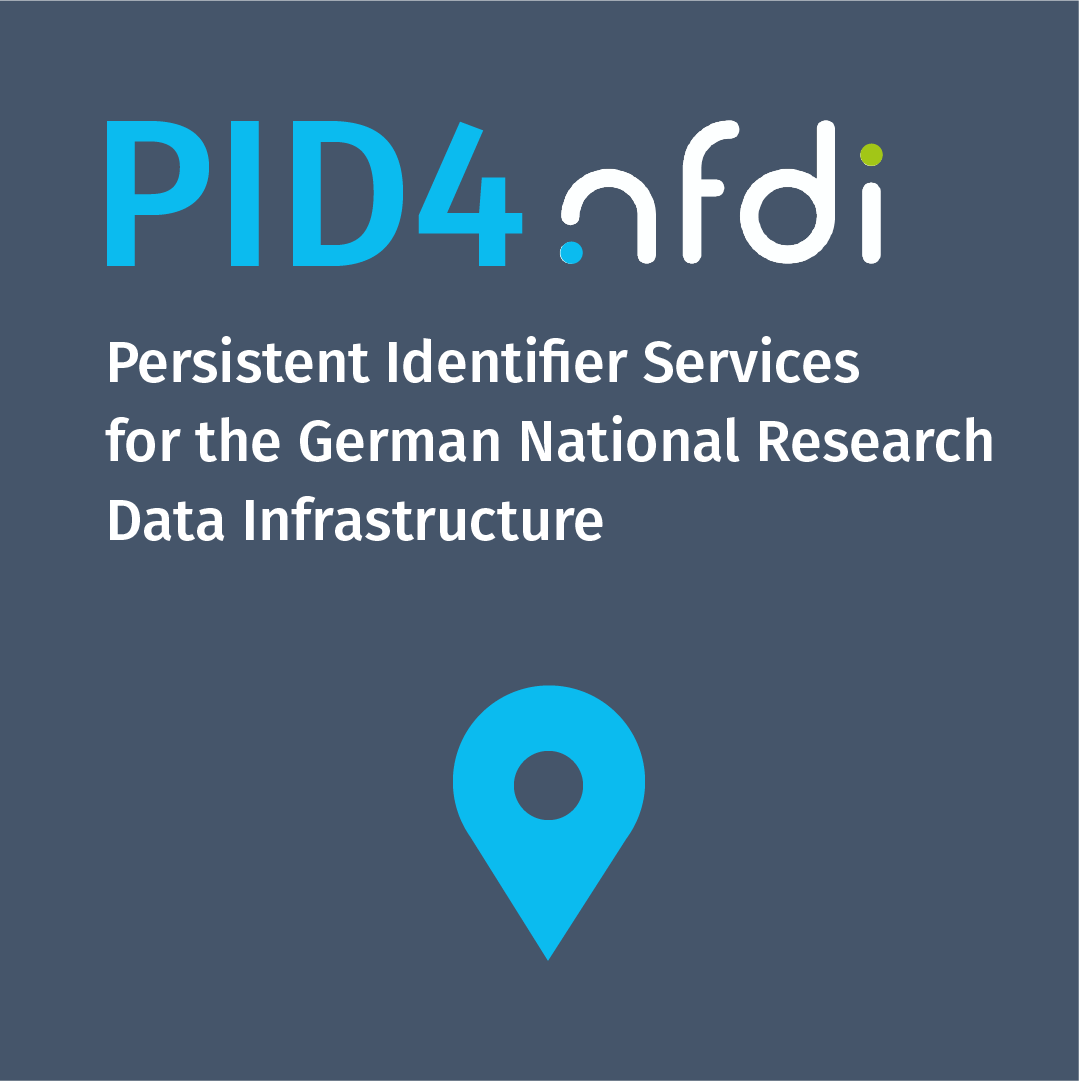 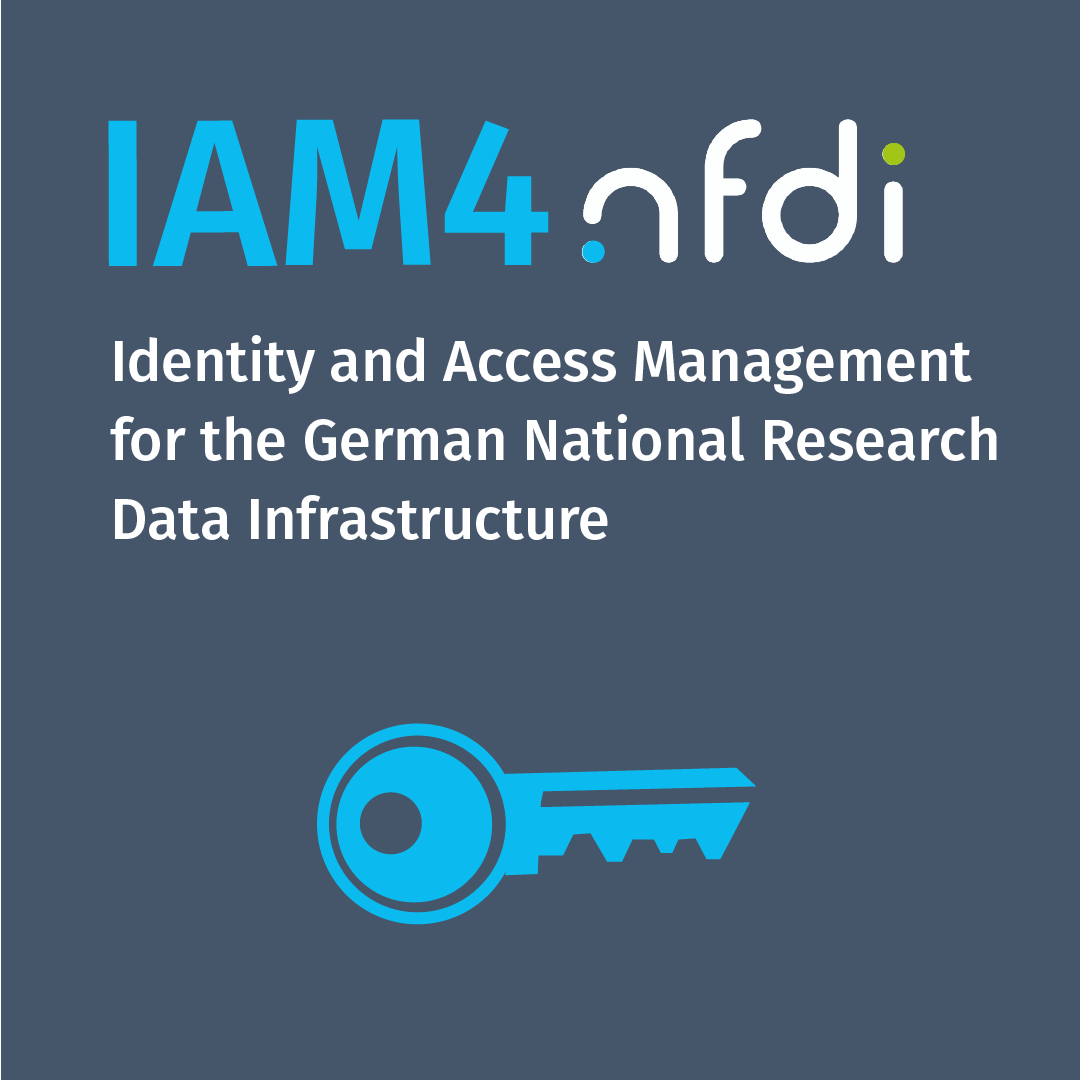 40
[Speaker Notes: 3 min Intro
5 min * 3 teams]
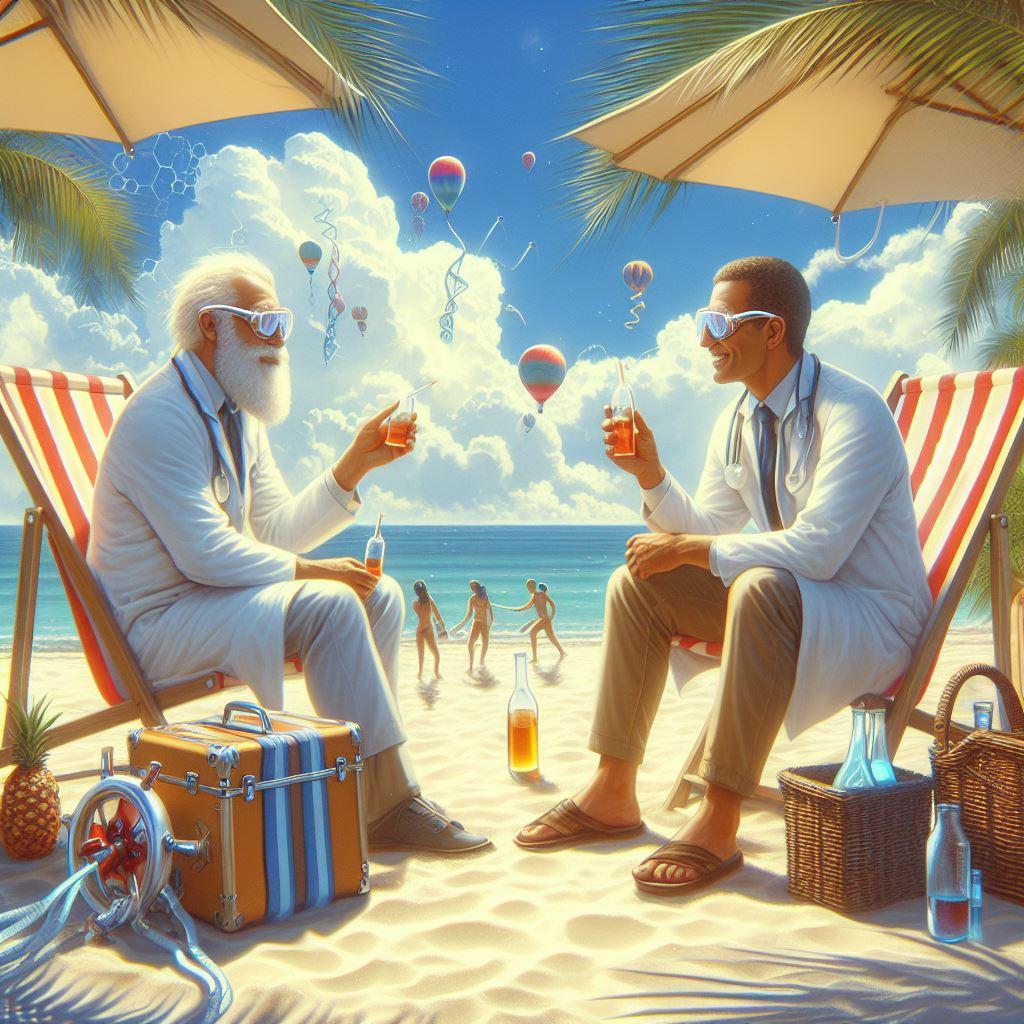 7‘ per service
Present your Persona
Leave a good first impression
Present your persona - use pics & props if you like 
Why is your persona so fond ofyour (future) service? Give an example of a solution the serviceprovides for a concrete issue of the persona. Give some context on the personas task.
What did you learn from chats with future users?
41
Do you need a refreshment?
Pick a cocktail!
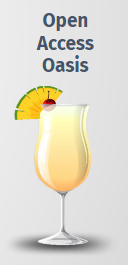 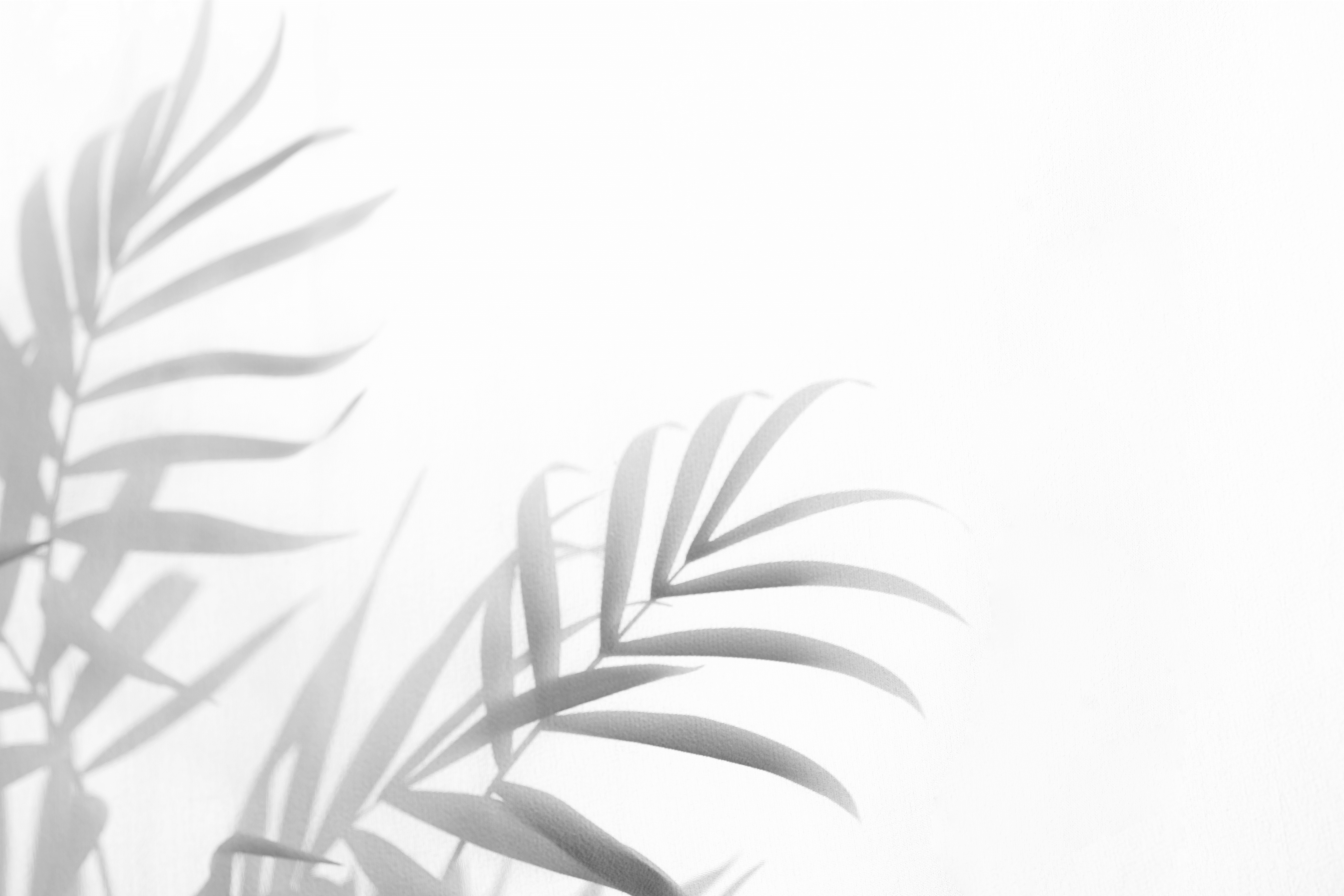 A tropical concoction that combines open flavors with a splash of citrus for a refreshing experience.
Personas & Palm Trees Cocktail Menu(all alcohol-free of course)
A refreshing blend of data flavors with a hint of metadata mintiness.
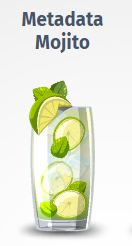 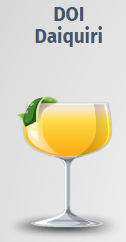 A daiquiri garnished with a symbolic DOI umbrella, this drink is a toast to persistent identification.
This sangria combines the robust flavors of secure data with a medley of encrypted fruits. Served in a fortified glass for maximum protection.
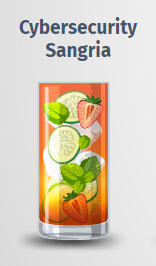 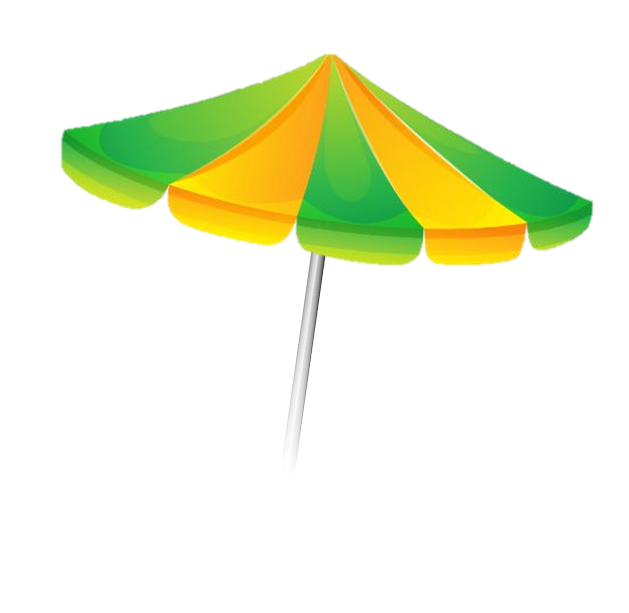 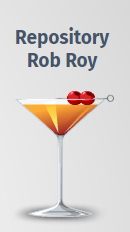 A sophisticated blend that pays homage to the structured elegance of data repositories,  infused with the essence of digital preservation, providing a smooth and reliable experience.
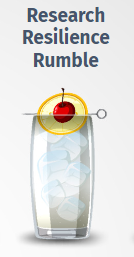 A powerful drink, mixed with robust ingredients and served with a data fortress garnish.
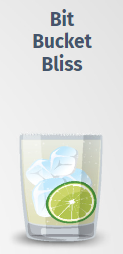 A fruity blend that will leave you feeling refreshed and decluttered.
43
<a href="https://de.vecteezy.com/gratis-vektor/isoliert">Isoliert Vektoren von Vecteezy</a>
A day in the life of your persona
10’ prep
5‘ presentation per service
A Day in the Life…
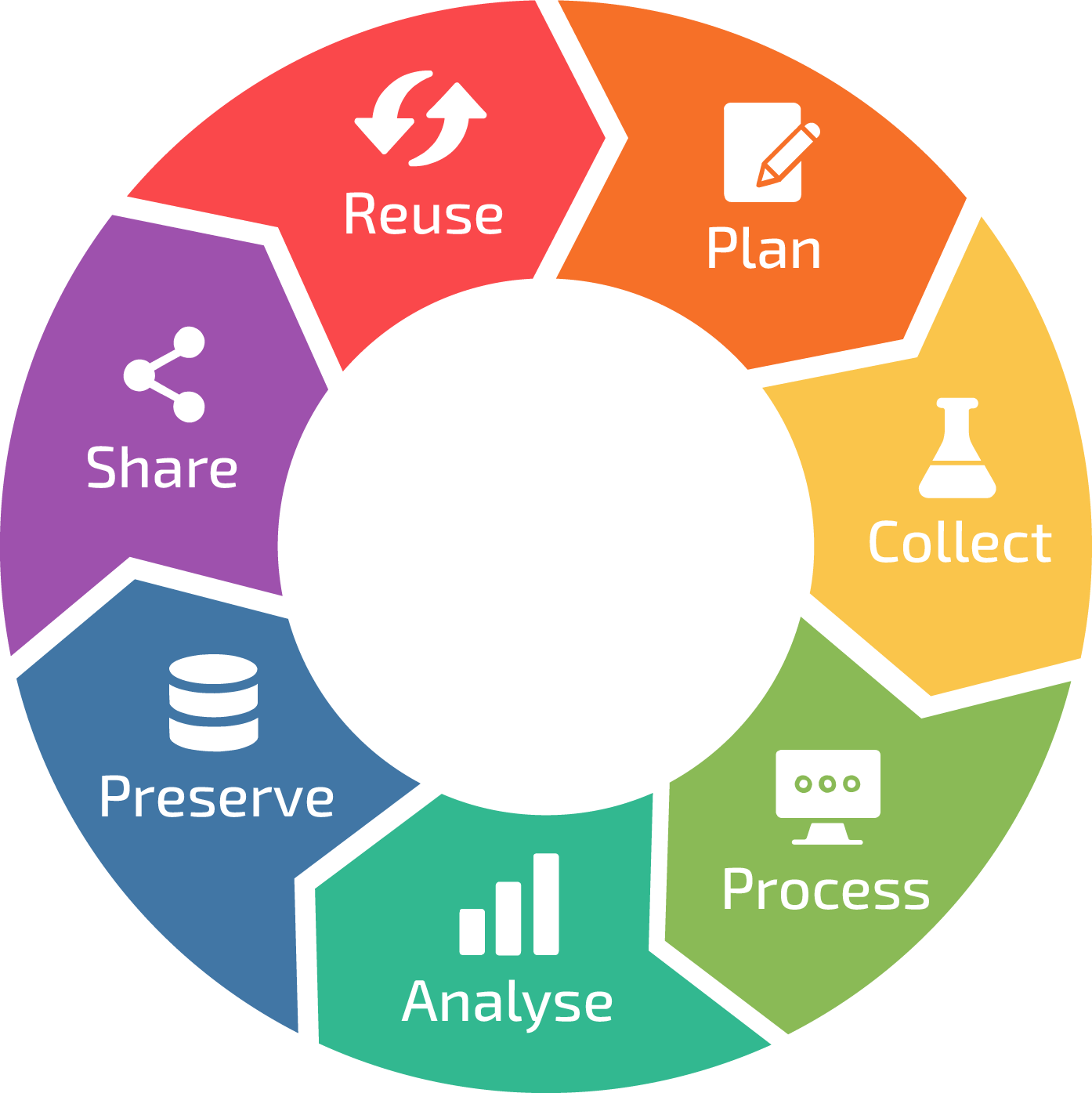 Describe a typical workday of your persona, where does your service come into play?

At what stage of the data life cycle are they?

What are other things on their plate?
https://rdmkit.elixir-europe.org/media_kit.html
45
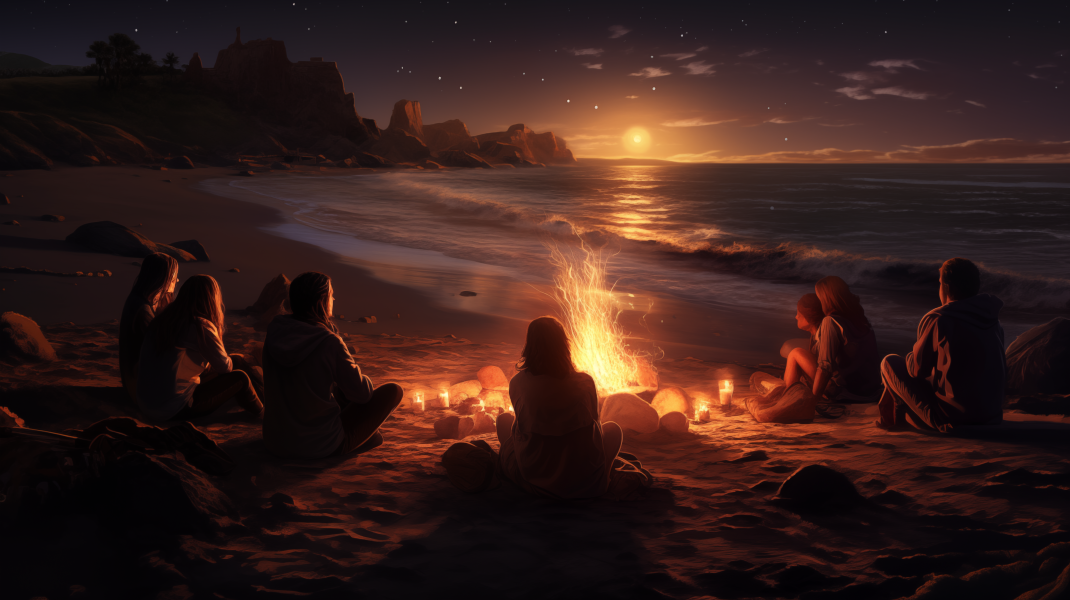 Last but not least … Seaside Storytime
46
[Speaker Notes: Why do we tell stories? Stories entertain and educate ever since humans interact. They help to understand abstract concepts and make them relatable. They are great to create a sense of community and connect to your audiences not only by using facts and data but connecting them to the grid that connects us all - our emotions, struggles and hopes. So- stories have great potential to inspire and motivate and this is why they are also useful in our setting. For this final part of the workshop, lets use stories to bring your ideas for the future to life.]
Seaside Storytime
What story would your persona tell in the future when your service is successfully established?
Imagine we are 7 years in the future. Your persona is an experienced professional in their role and has been in the job for a while - seeing the good, the bad and the ugly. Now that times have changed for the better with the tools and services developed, let your persona tell a story.

Take 10 minutes to think about a story…
…from the future
…that relates to your service and a typical task of your persona
…that takes about 5 minutes to tell

Use the handout embedded as guidance regarding story types and structure options.
47
[Speaker Notes: Facilitator please share document via Chat or Mail to all participants]
Revisit Slide 6 for ideas how to use your persona in your project
Creating your personas is just the beginning…
If you have any questions with regards to Base4NFDI in general or this deck specifically, please contact base4nfdi-office@lists.nfdi.de